SISTEMA INTEGRADO DE GESTIÓN (SIG)
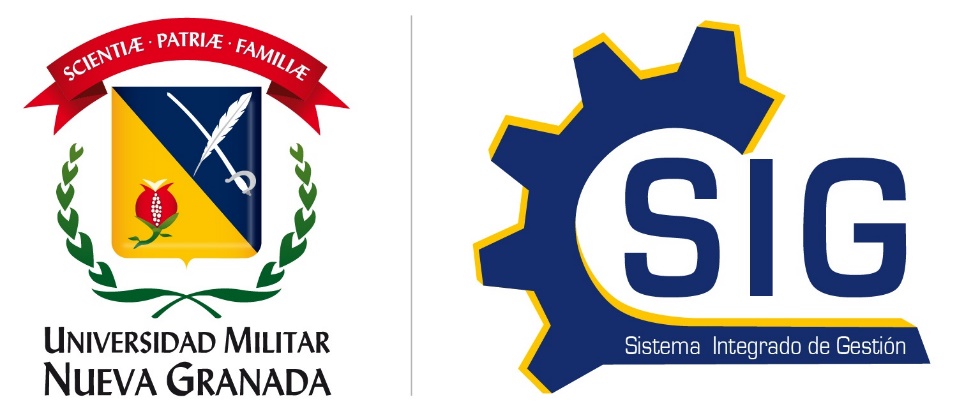 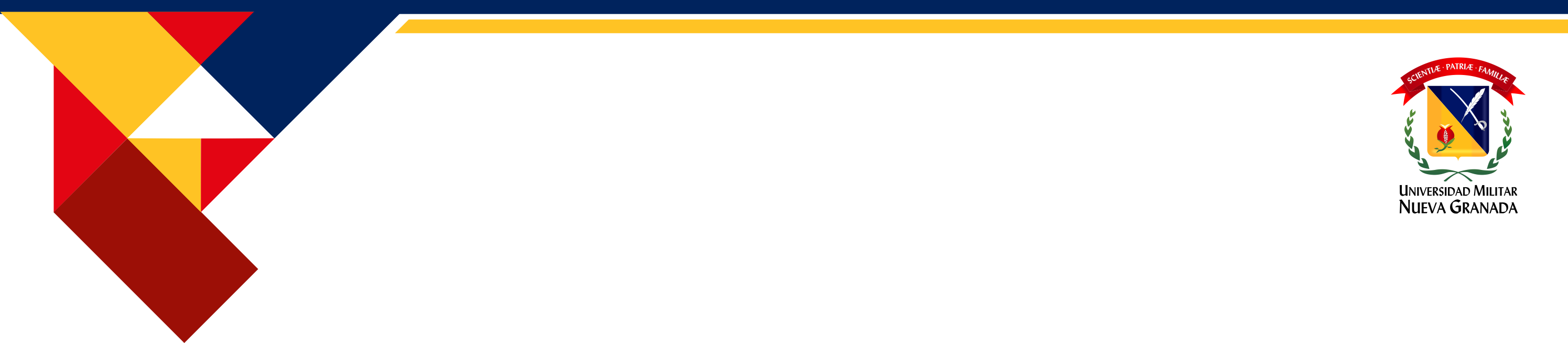 GENERALIDADES
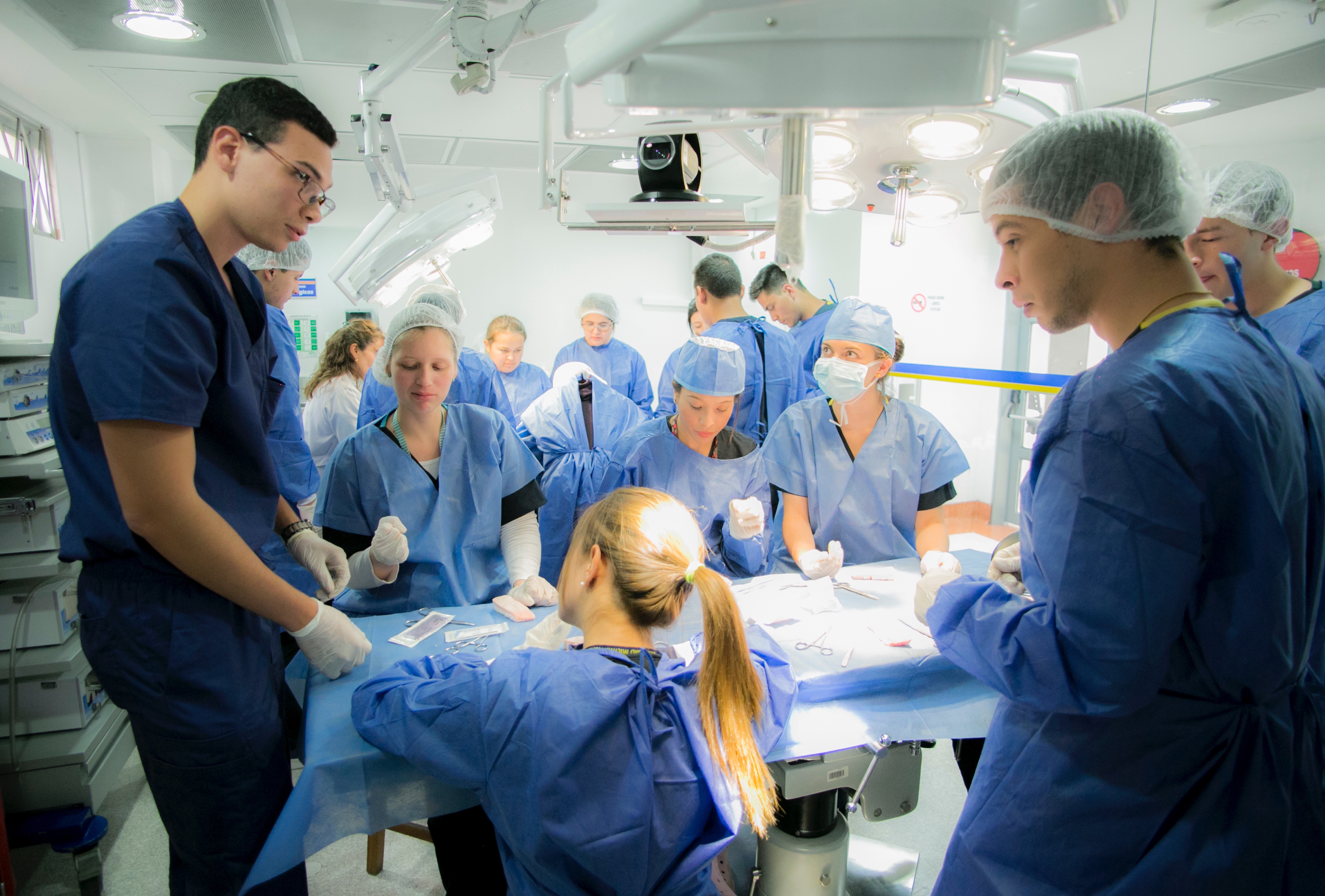 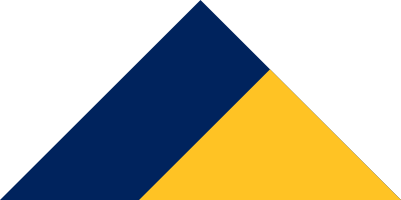 Componentes del SIG
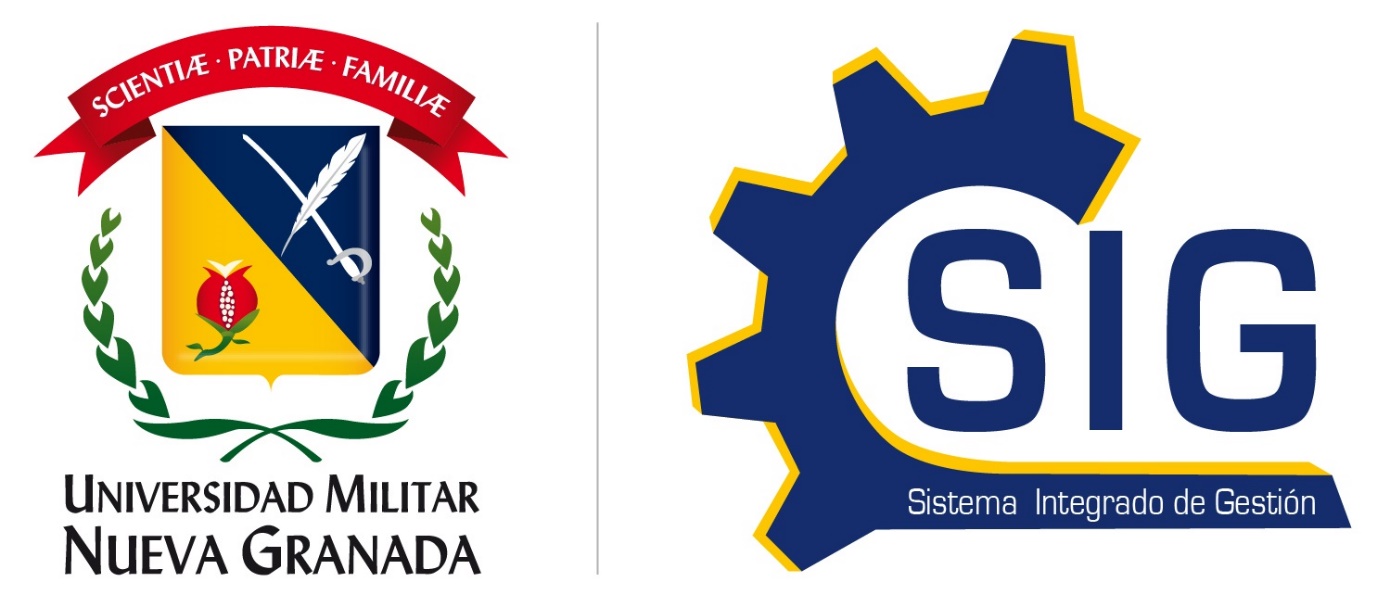 Línea de Tiempo
2021
2018
2016
2009
2006
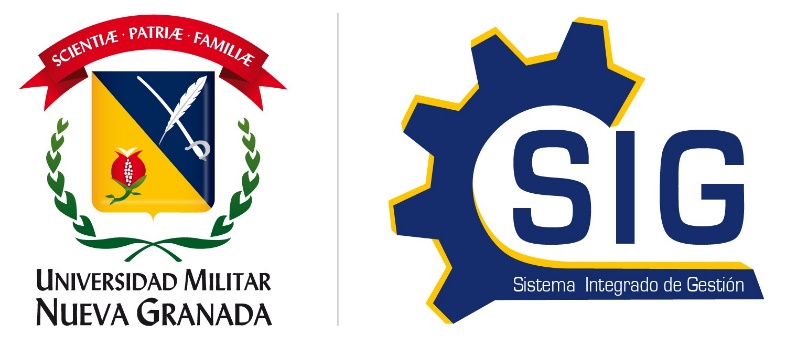 Beneficios del SIG
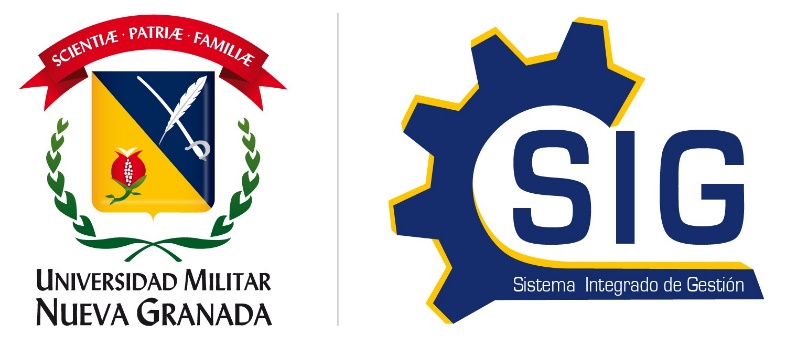 Certificaciones SIG
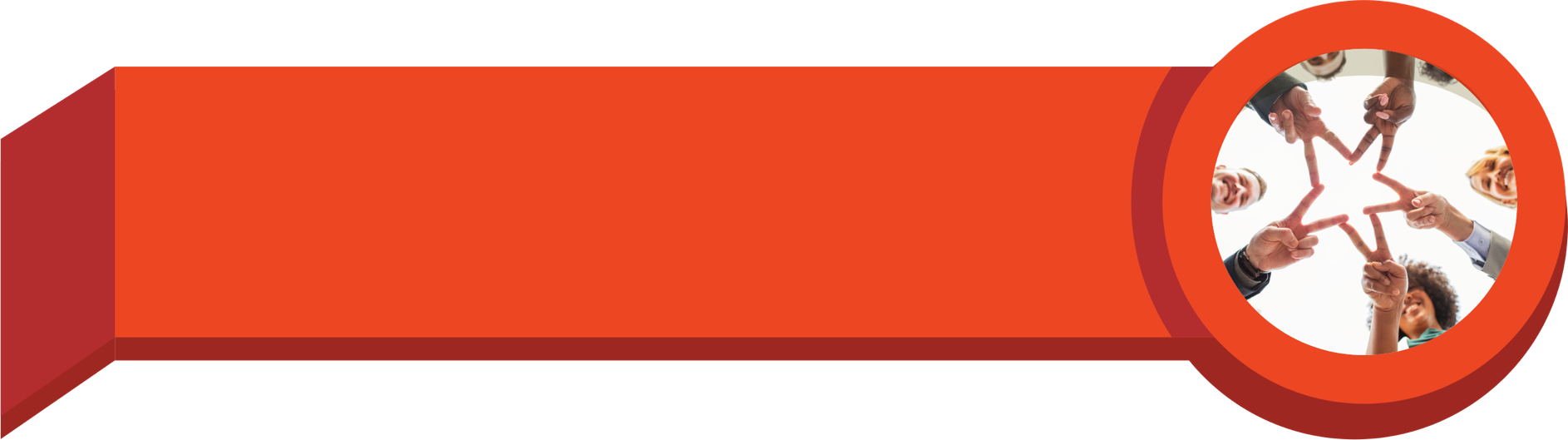 Garantía de calidad
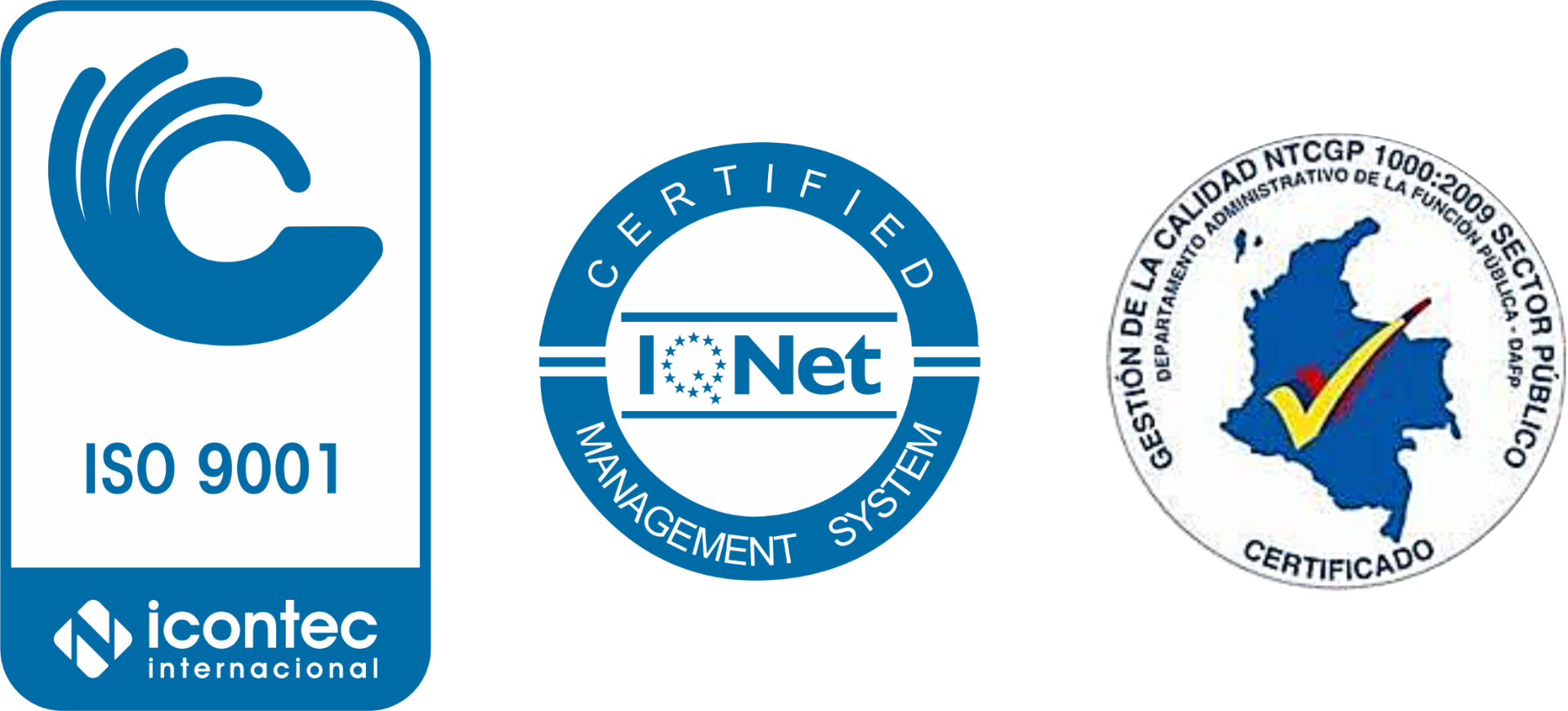 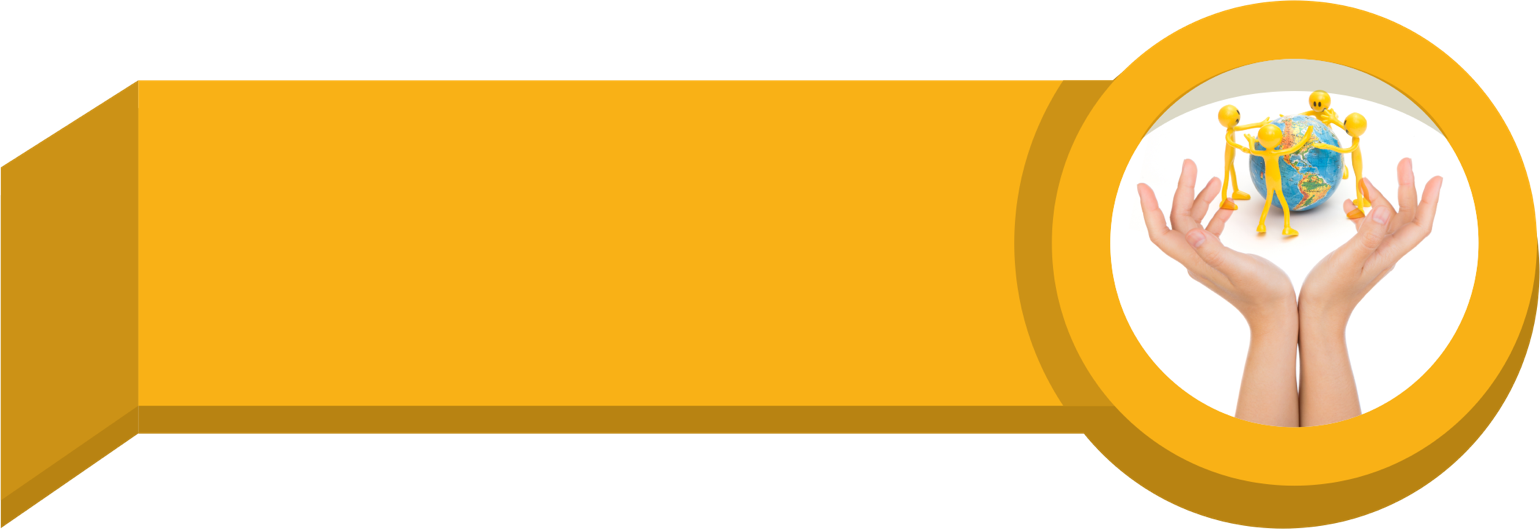 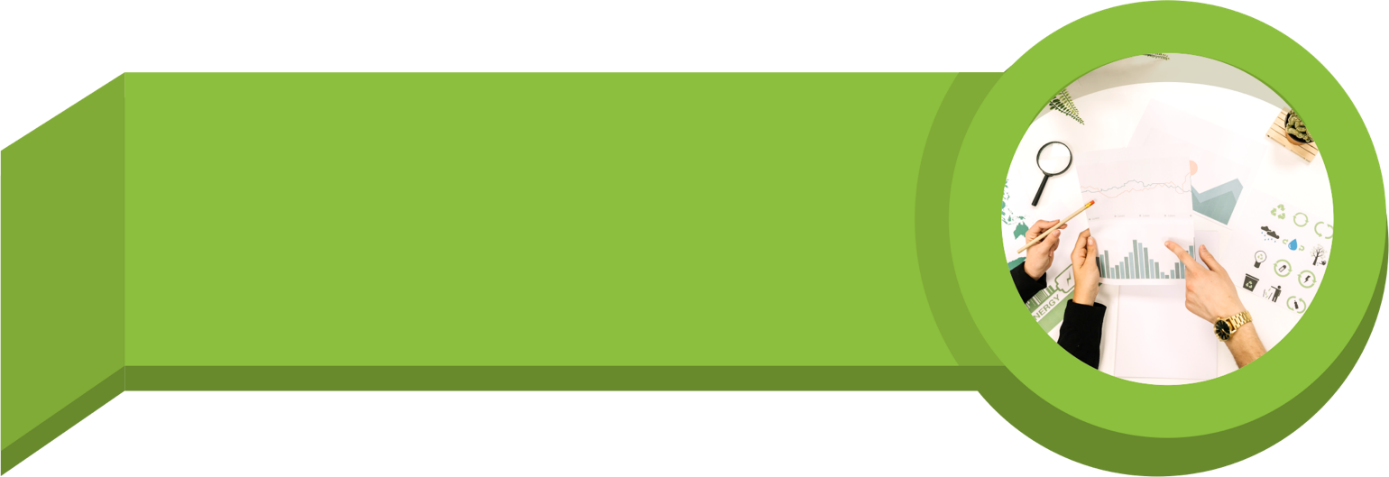 SST
SGA
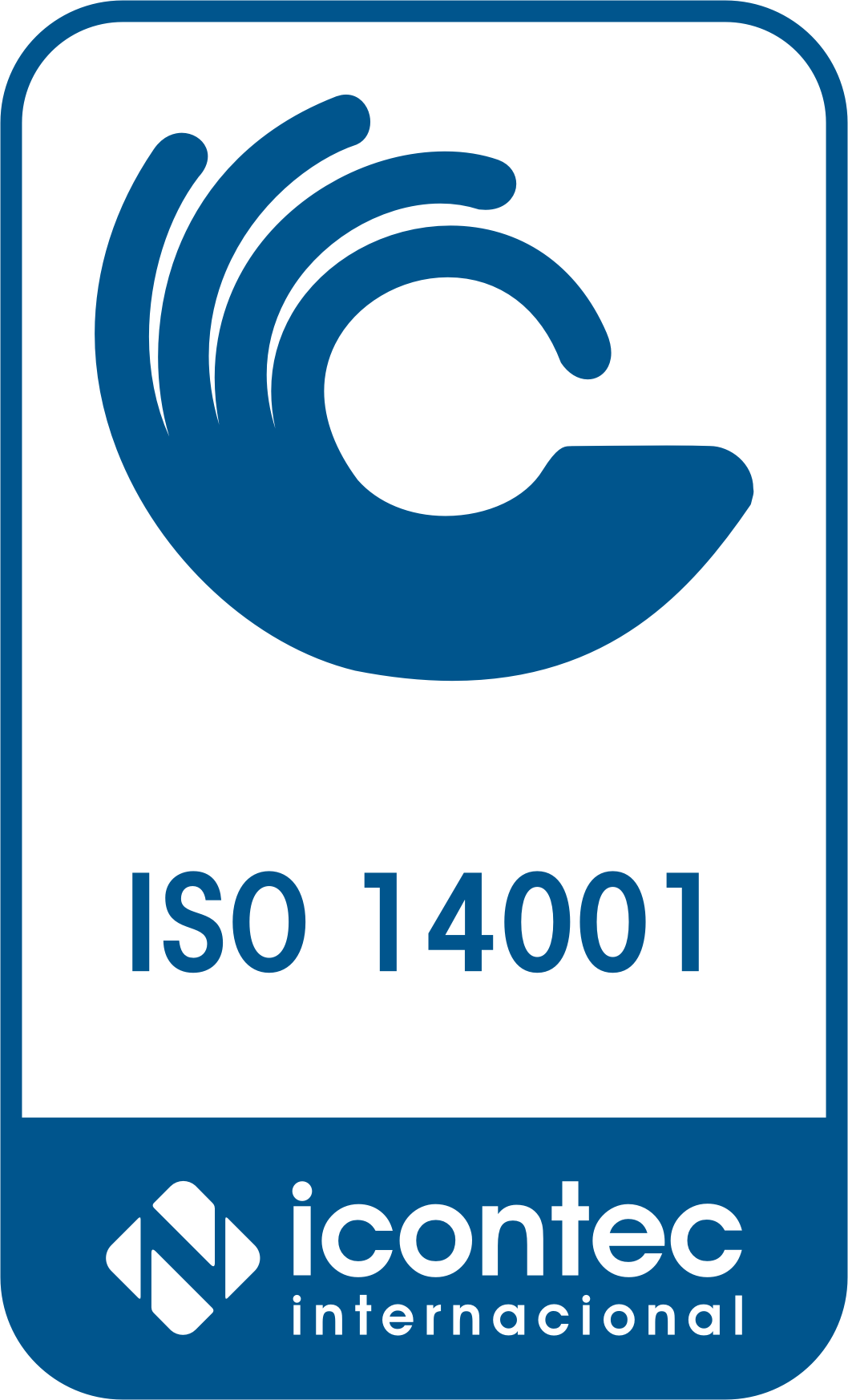 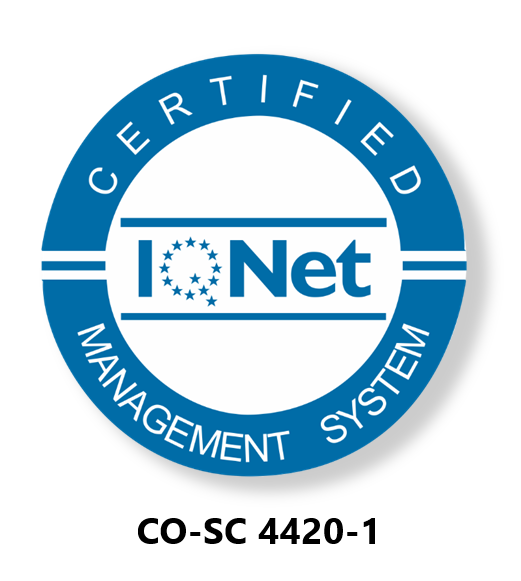 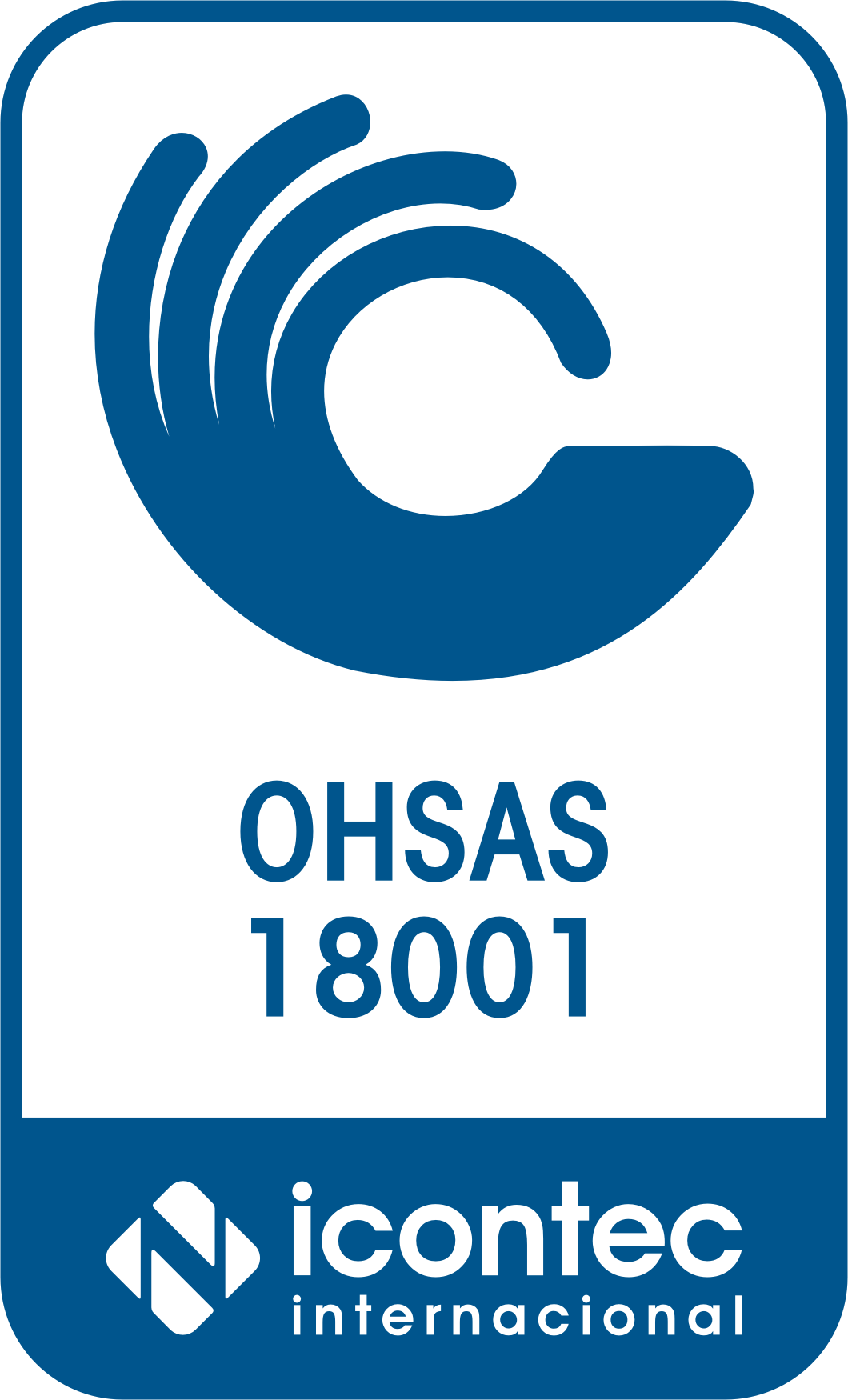 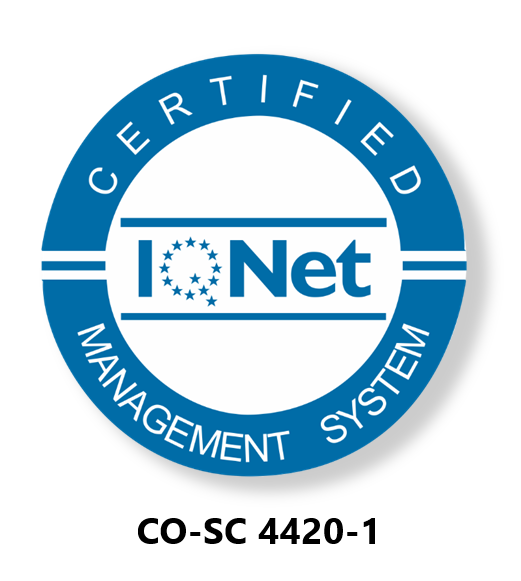 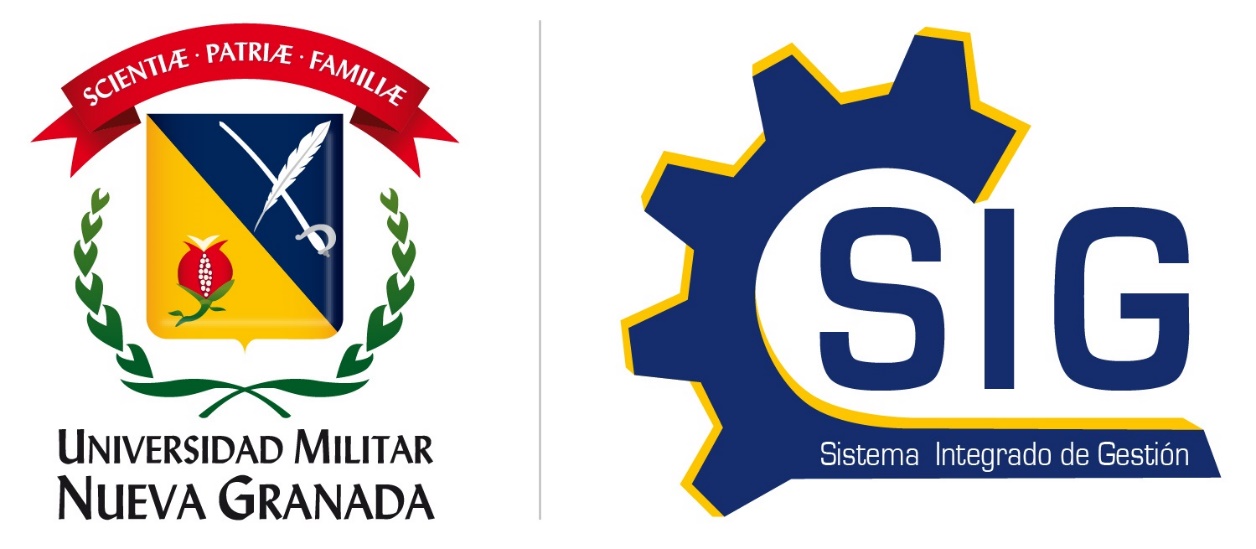 Objetivo del SIG
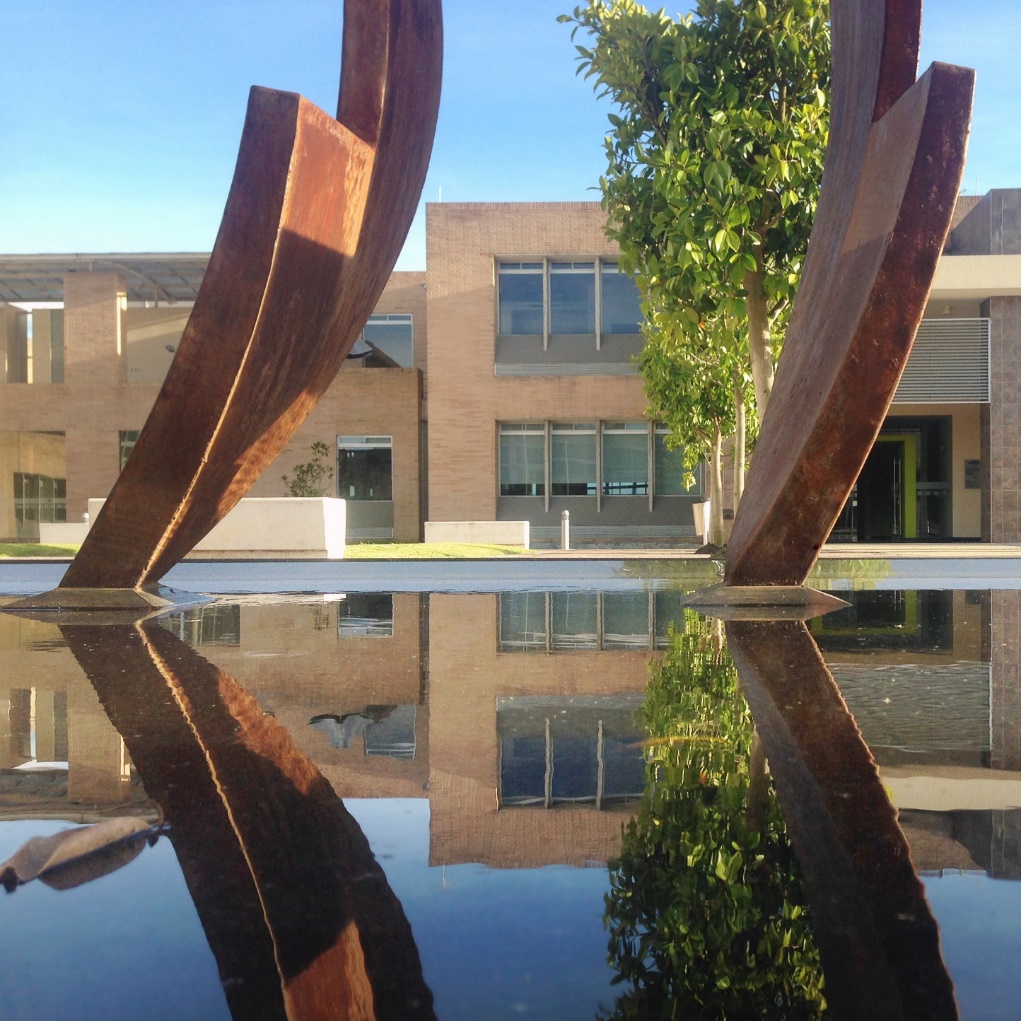 OBJETIVO
Garantizar la capacidad de proporcionar regularmente servicios que satisfagan los requisitos de los grupos de interés, así como los legales y reglamentarios aplicables, protegiendo el ambiente, la seguridad y la salud en el trabajo.
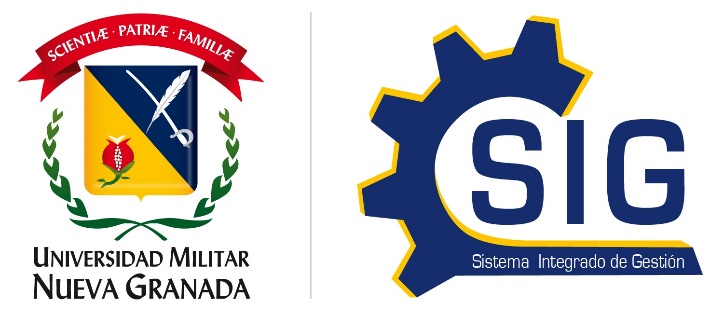 Alcance SIG
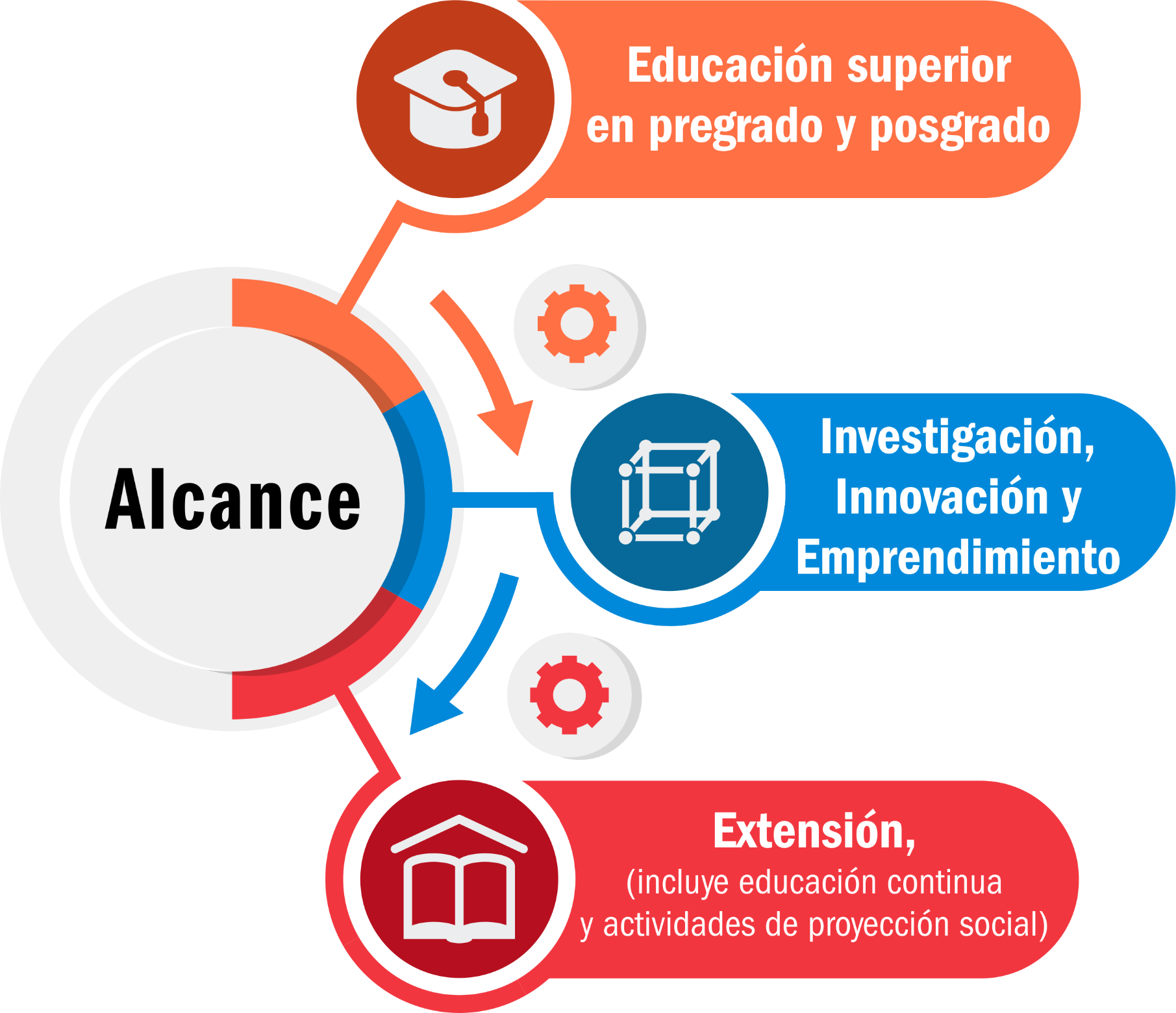 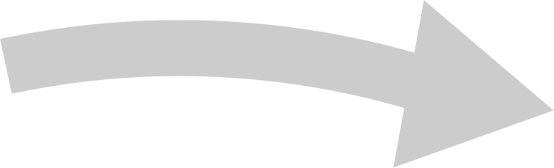 El Sistema Integrado de Gestión UMNG 
se ha implementado, mantenido y mejorado en los procesos de la institución, con énfasis en los procesos misionales
Ofrecidos en las instalaciones 
de la Universidad Militar Nueva Granada en los Centros de Trabajo de las sedes Bogotá y Campus Nueva Granada
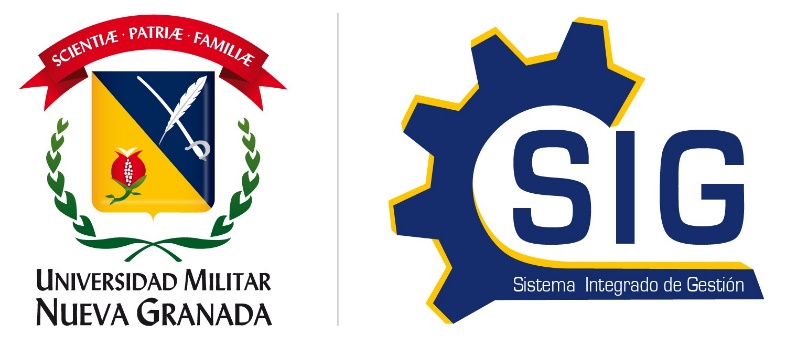 Integración sistemas de gestión
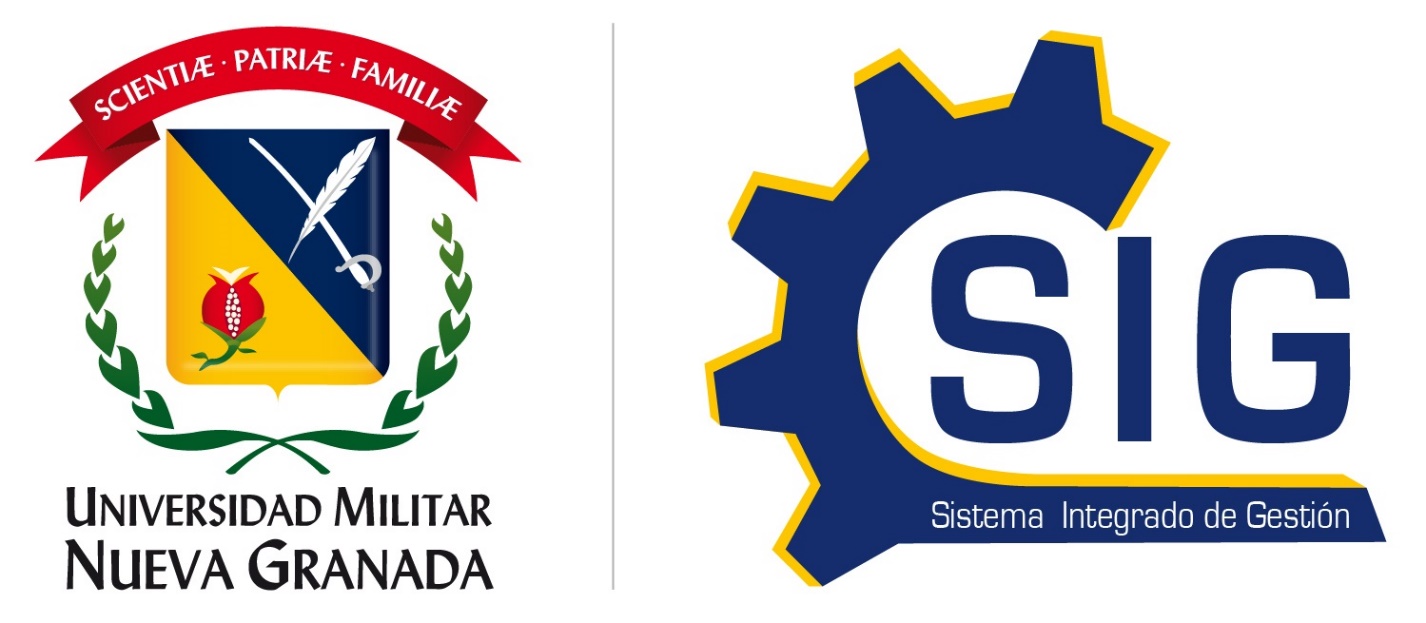 GESTIÓN DE RIESGOS Y OPORTUNIDADES
LIDERAZGO
GESTIÓN DEL CAMBIO
Aspectos ImportantesNTC ISO 9001 – 14001:2015 – 45001:2018
CONTEXTO DE LA ORGANIZACIÓN
Planificación de los cambios, considerando el propósito de los cambios, las consecuencias (riesgos), la disponibilidad de los recursos y la asignación y reasignación de responsabilidades y autoridades.
Determinación y conocimiento de responsabilidades, roles, autoridades y funciones
Compromiso con el SIG (Calidad, Ambiente, Seguridad) – Rendición de cuentas
Consulta y participación
Comprender la UMNG y su contexto/entorno
Comprender necesidades y expectativas de los grupos de interés
Prevenir o reducir los efectos indeseados
Abordar riesgos (negativos) y oportunidades (positivos), requisitos legales y otros
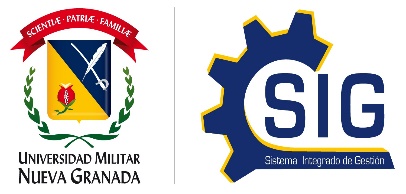 RECURSOS
EVALUACIÓN DEL DESEMPEÑO
*GESTIÓN DEL CONOCIMIENTO
OPERACIÓN
MEJORA
Aspectos ImportantesNTC ISO 9001 – 14001:2015 – 45001:2018
Acciones correctivas y de mejora
Competencia de las personas (educación, formación o experiencia, capacidad de identificar peligros)
Infraestructura
Toma de conciencia
Comunicación (qué, cuándo, a quién, cómo, quién) interna y externa
Información documentada
*
Identificar, crear/adquirir, organizar, desarrollar, compartir/transferir, utilizar y retener
Requisitos, diseño y desarrollo de productos y servicios
Control de productos/servicios suministrados externamente
Provisión/Prestación del servicio
Preparación y respuesta ante emergencias
Seguimiento, medición, análisis y evaluación
Auditoría interna
Revisión por la Dirección
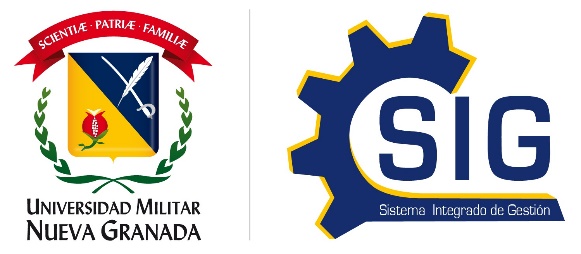 Enfoque Basado en Procesos
Proceso
(Actividades)
Salidas

(Resultados previstos)
Entradas
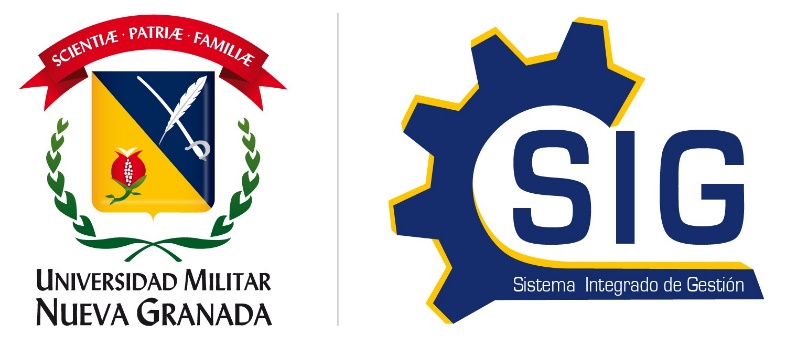 Medición, Control, Retroalimentación
Planear y realizar seguimiento a las actividades diarias/semanales/mensuales/semestrales/anuales
Manejar efectivamente el tiempo
Enfoque Basado en Procesos
Tomar acciones del cumplimiento de las metas.
Ajustar los instrumentos o herramientas de medición de la gestión.
Definir objetivos y estrategias
Determinar instrumentos o herramientas de medición de gestión (eficacia, eficiencia, efectividad)
A
P
Medir los resultados a través de herramientas de gestión (auditorias, indicadores, pqrsf, etc.)
Analizar los resultados del medición.
Verificar la información obtenida y comparar con las metas
H
V
Prestación del servicio
Ejecución de actividades
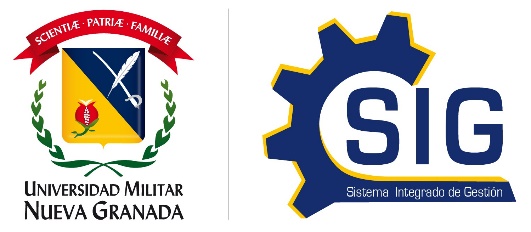 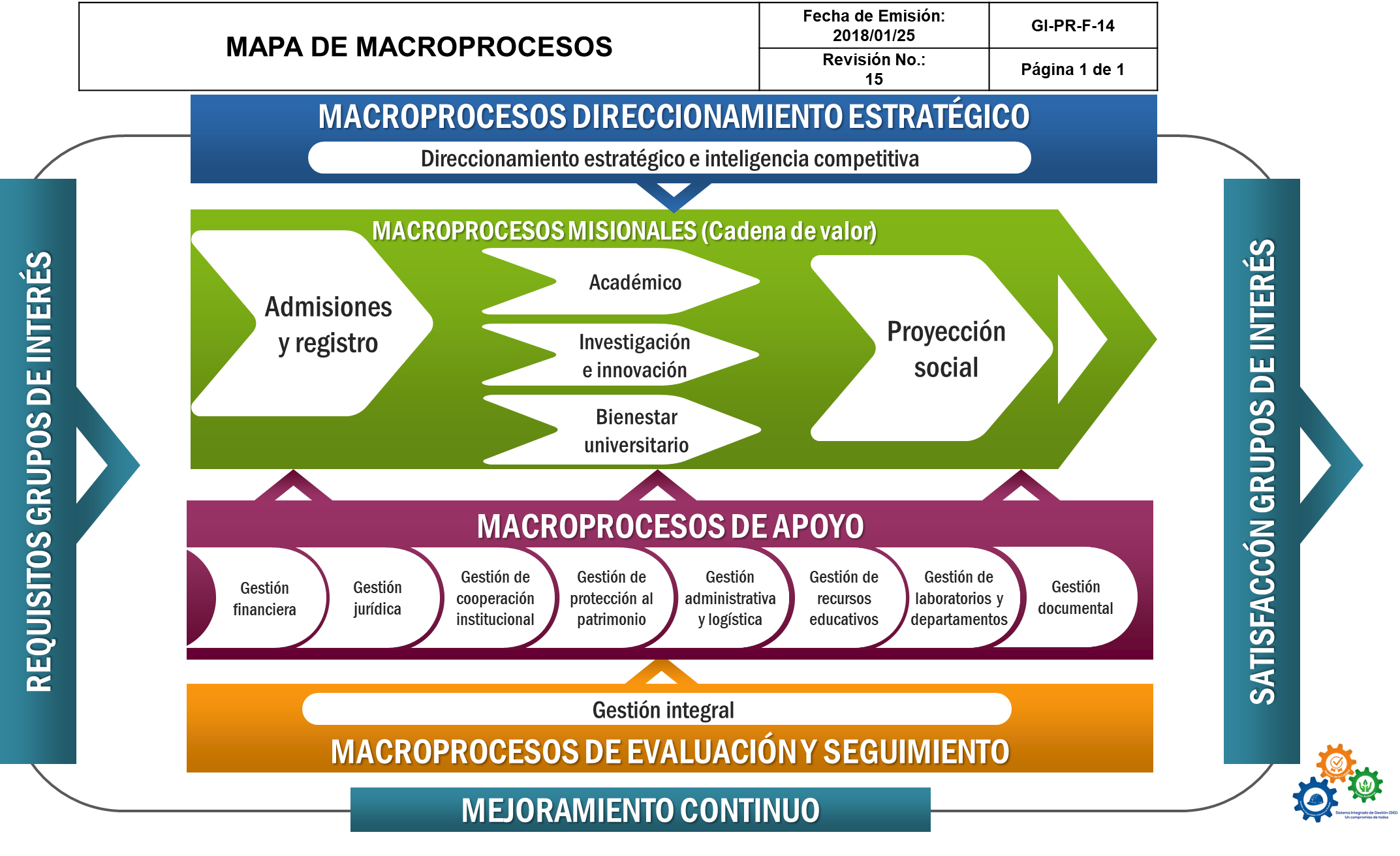 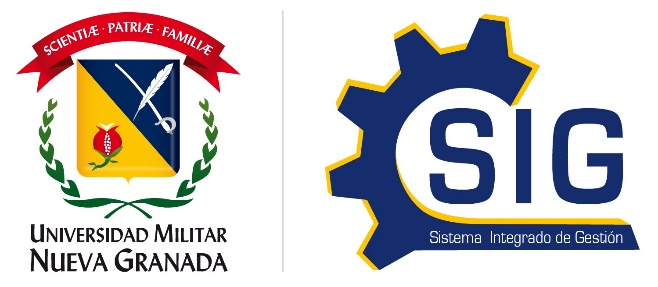 Estructura de Procesos y Responsables
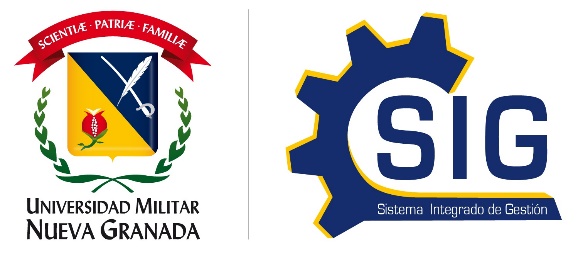 Estructura de Procesos y Responsables
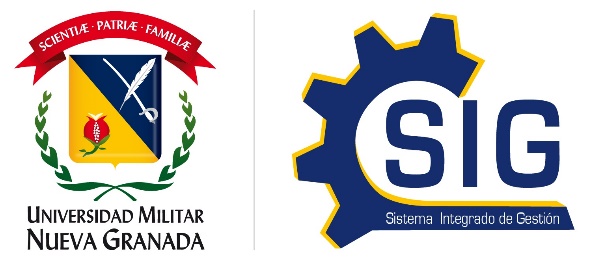 Estructura de Procesos y Responsables
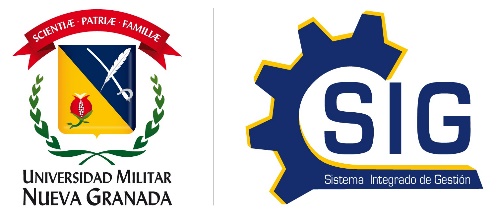 Estructura de Procesos y Responsables
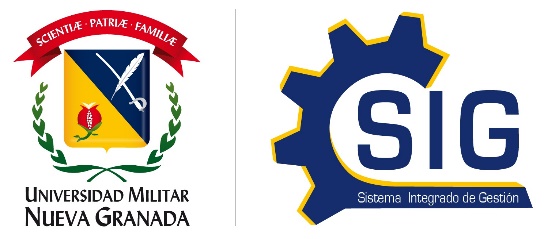 Estructura de Procesos y Responsables
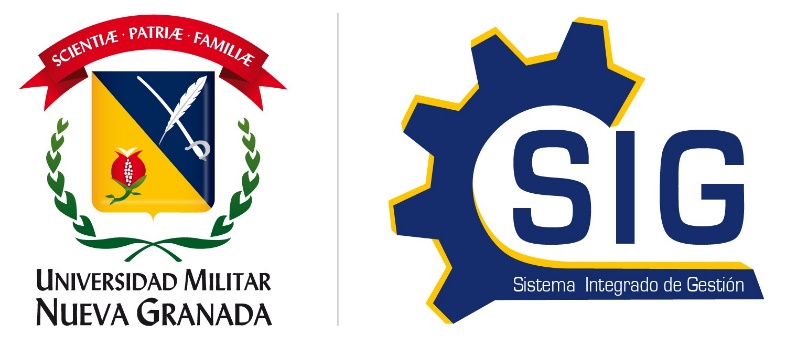 Documentación SIG
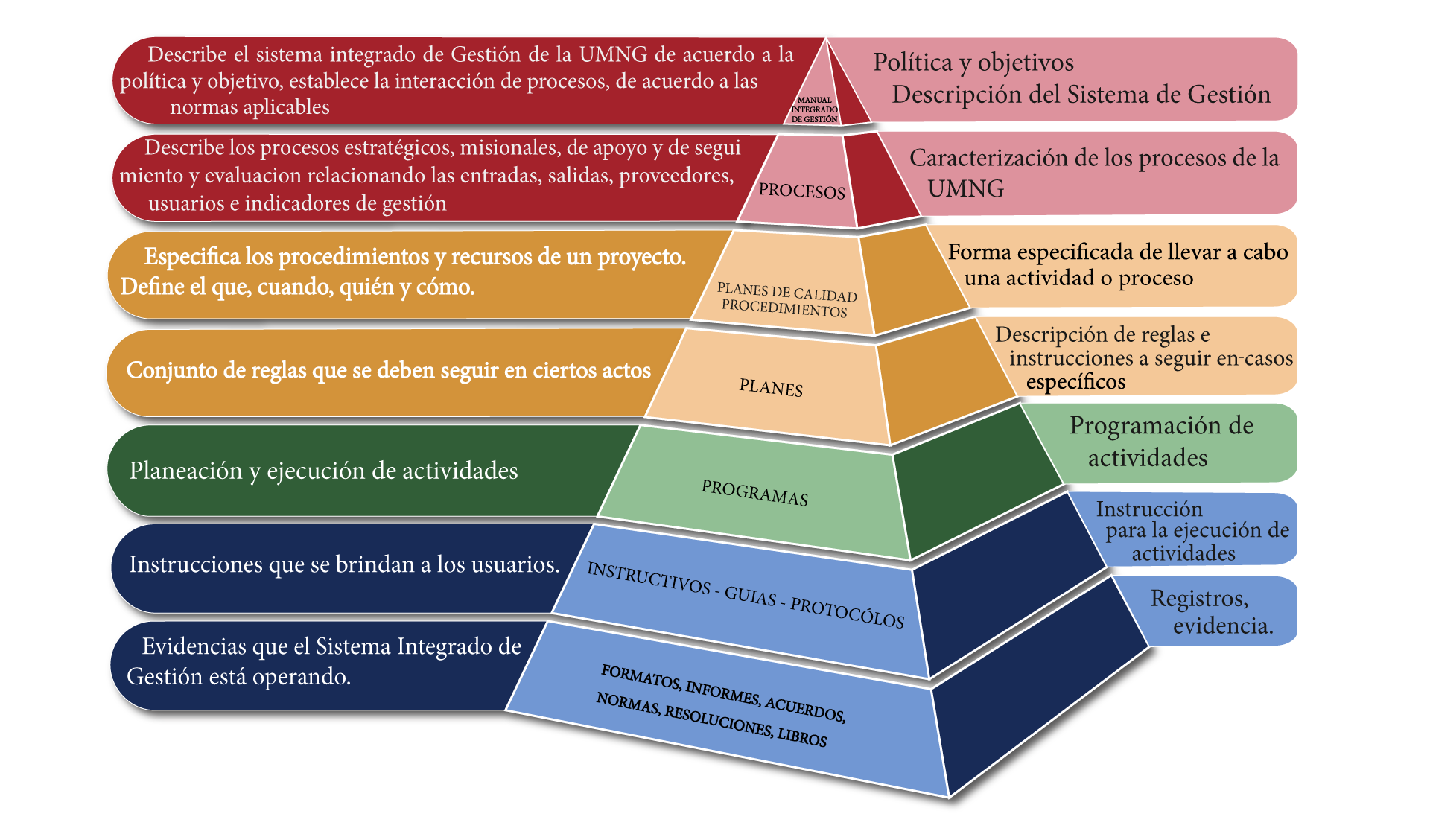 Los funcionarios de los procesos deben conocer los documentos que le aplican (ver por mapa de procesos en Kawak)
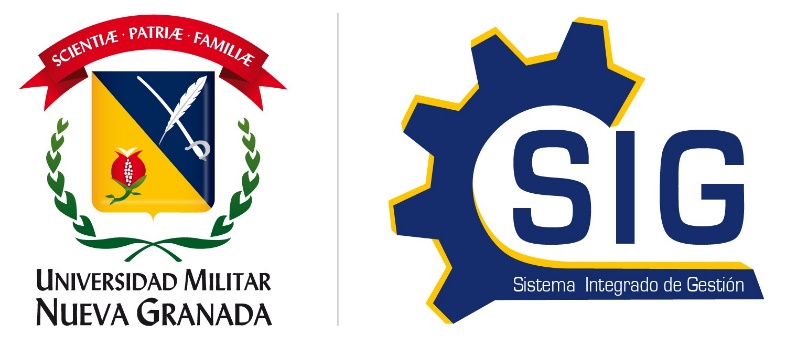 Estadísticas
El Manual integral es el documento que especifica y describe el SIG de la Universidad, enuncia la política integral, la relación entre procesos y como se da cumplimiento a cada numeral de las normas.
El mapa de procesos: Es un gráfico en el que se identifica y establece la secuencia e interacción de los procesos del Sistema Integrado de Gestión (SIG).
La Universidad cuenta con 15 macroprocesos y 31 procesos (Direccionamiento estratégico, misionales, de apoyo y de evaluación y seguimiento)
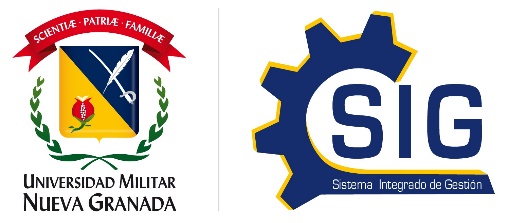 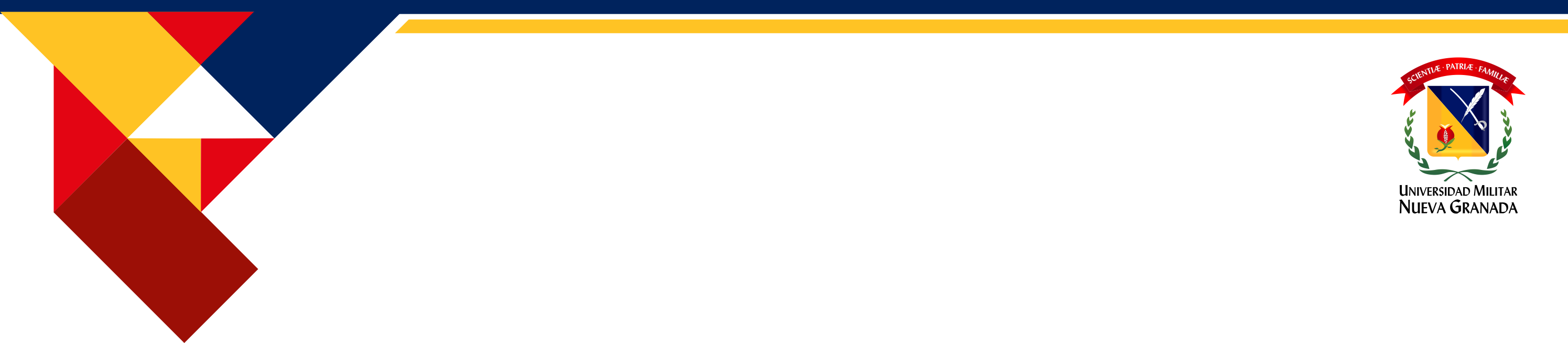 KAWAK
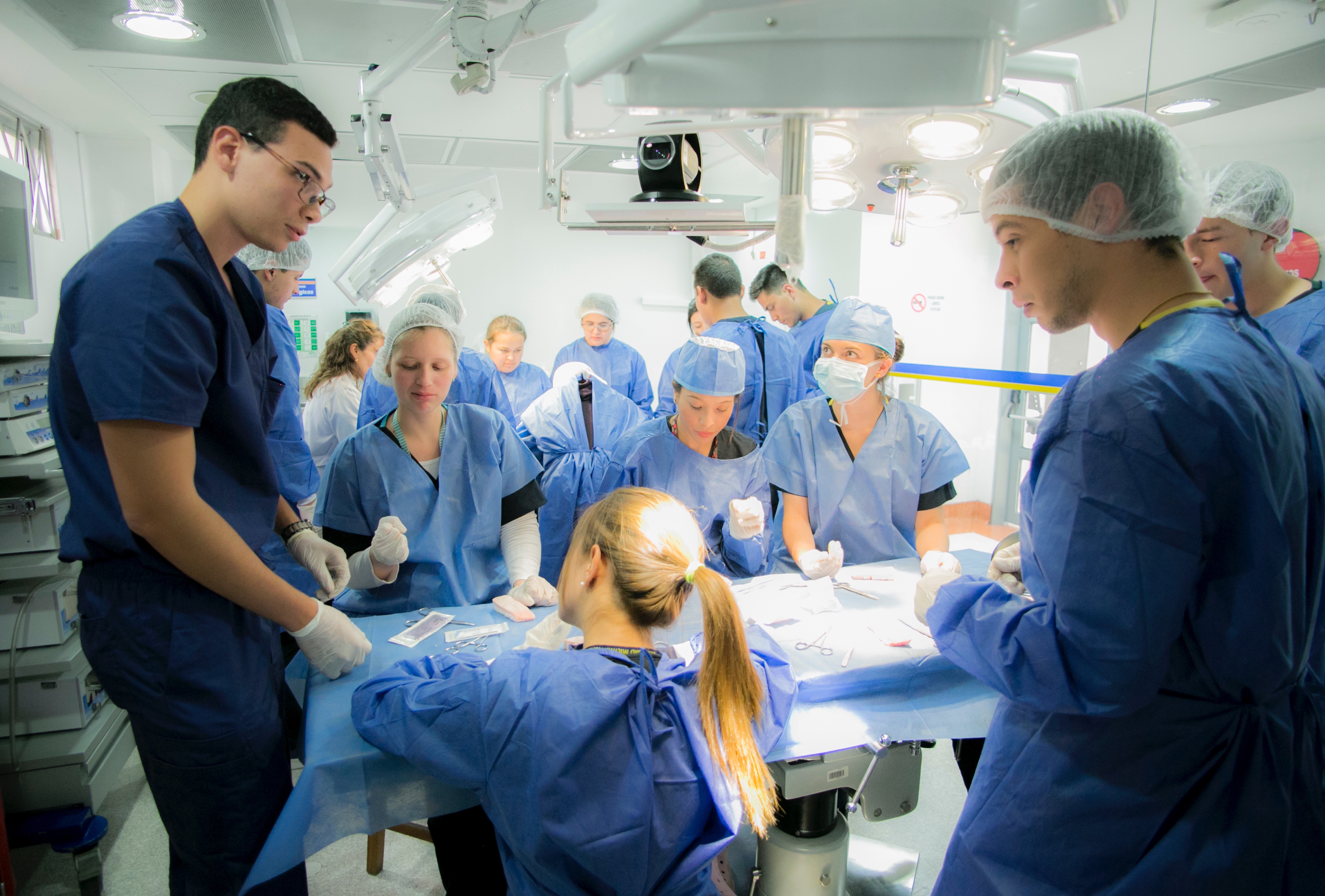 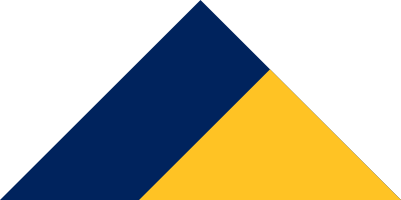 Título diapositiva
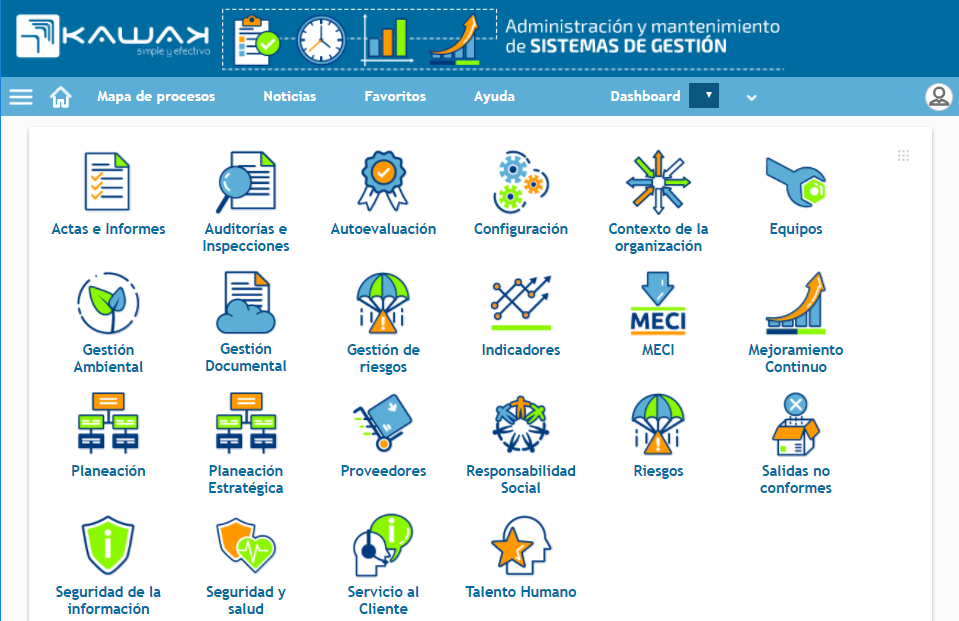 INGRESO A KAWAK
Dirección: 
calidad.umng.edu.co
USUARIO: dominio
CLAVE: dominio
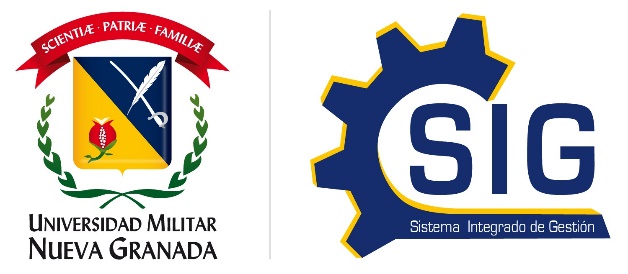 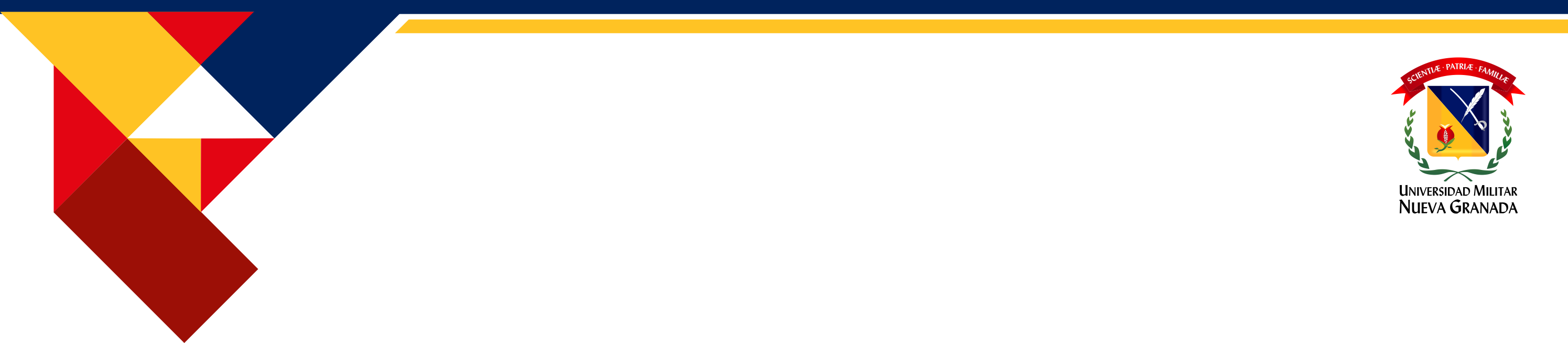 ATENCIÓN AL USUARIO
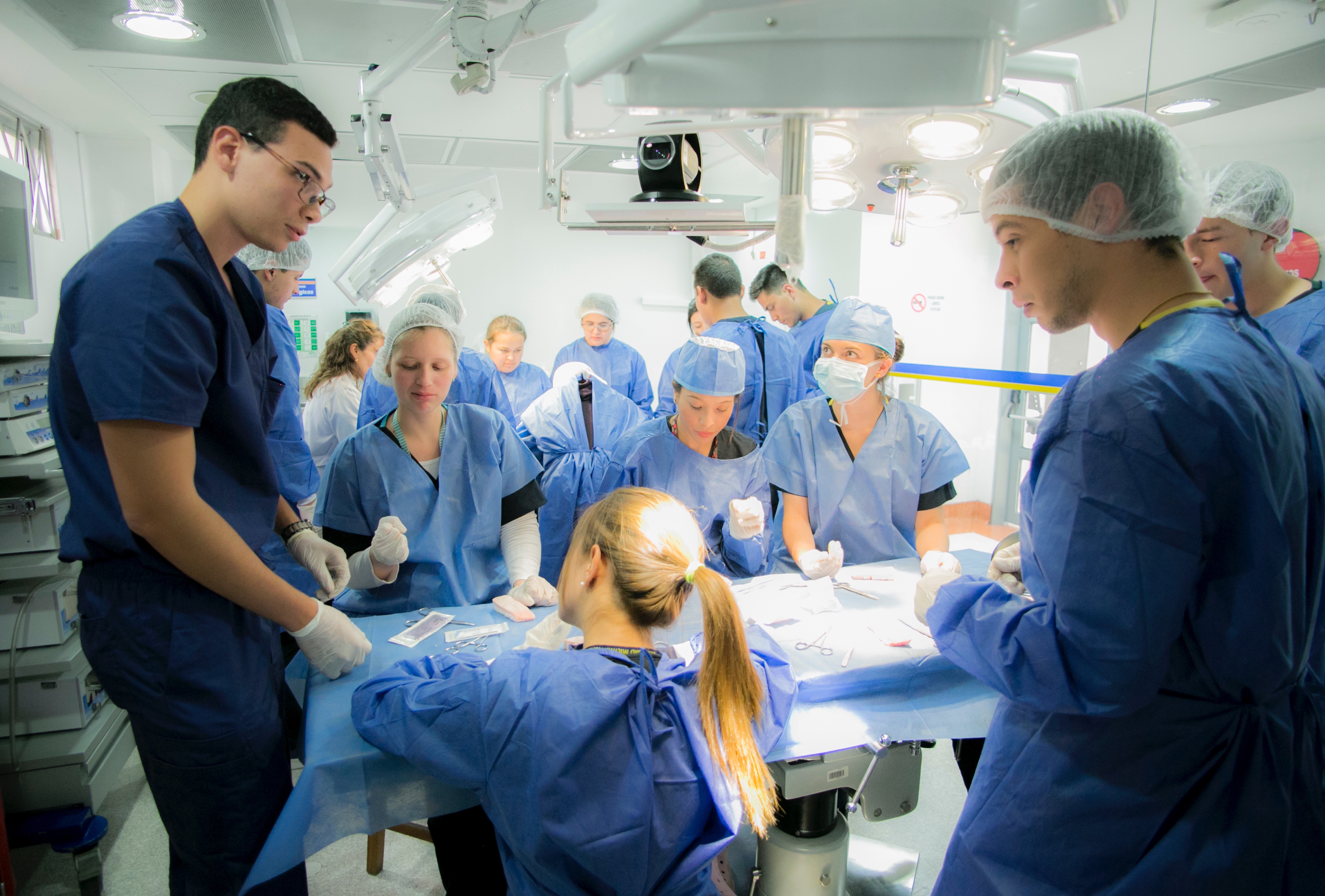 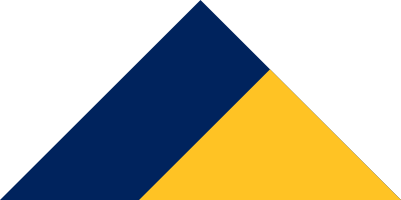 Definiciones
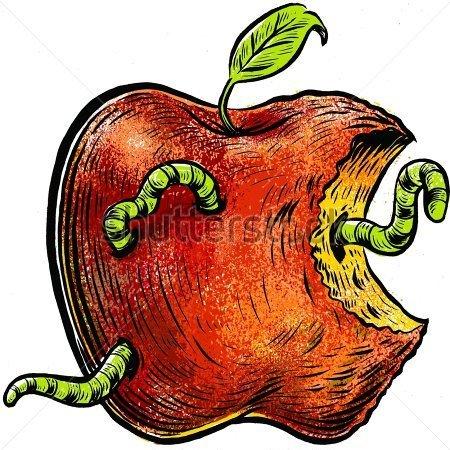 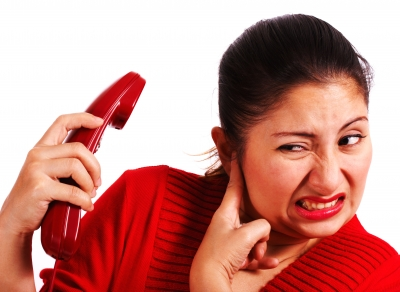 Termino para resolver la petición de conformidad con la Ley 1755 de 2015 artículo 14
 
Para cualquier petición: 15 días siguientes a la recepción. 
Para la petición de documentos: 10 días siguientes a la recepción
Consultas de materias a su cargo: 30 días siguientes a la recepción.
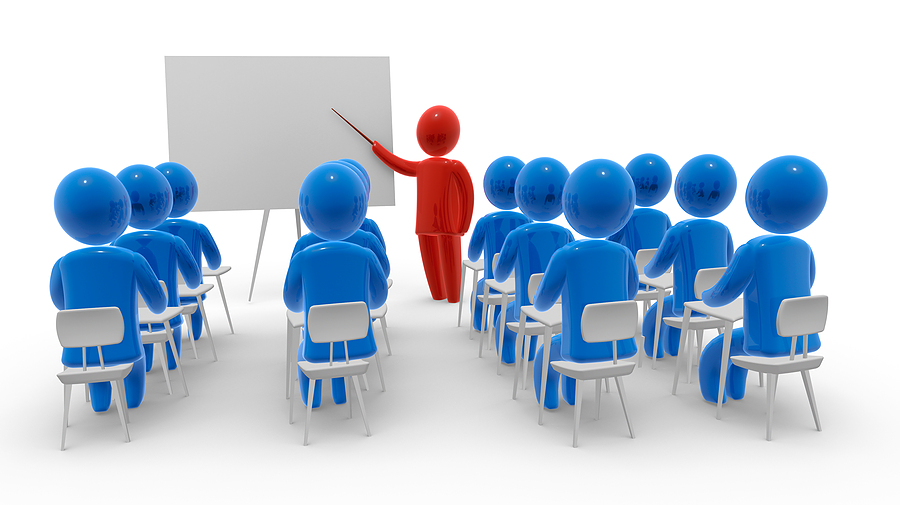 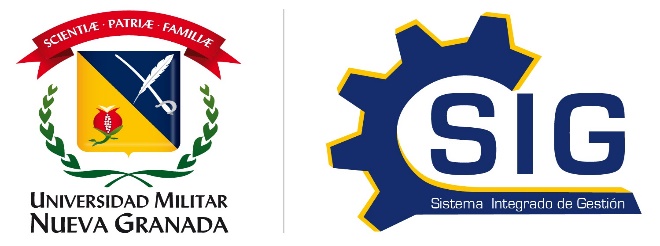 Tu Opinión y Retroalimentación Nos Ayuda a Mejorar!
“La calidad de servicio no es lo que tu das. Es lo que el cliente recibe” Peter Drucker.
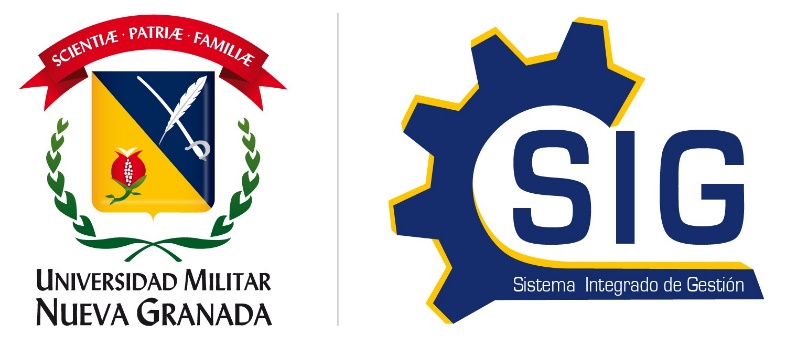 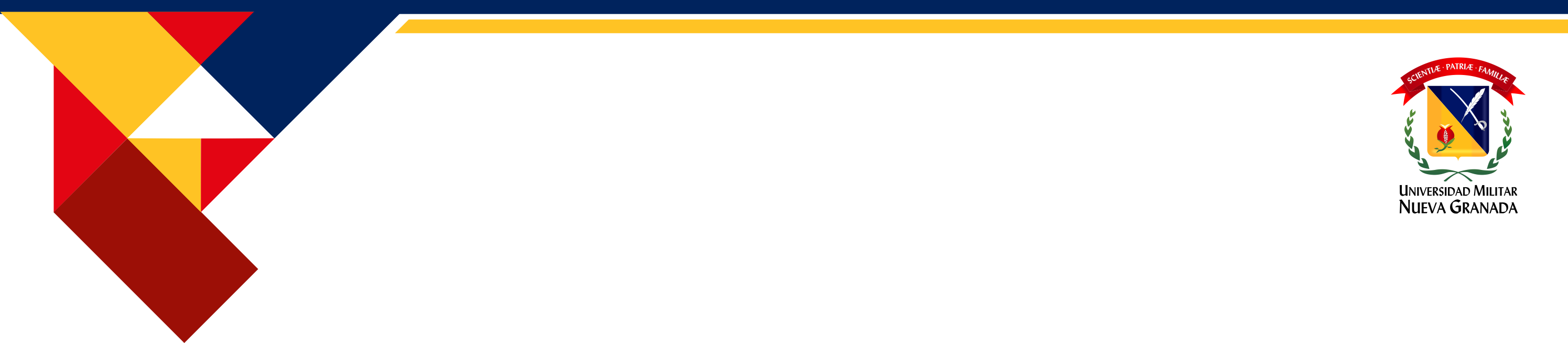 SISTEMA DE GESTIÓN AMBIENTAL
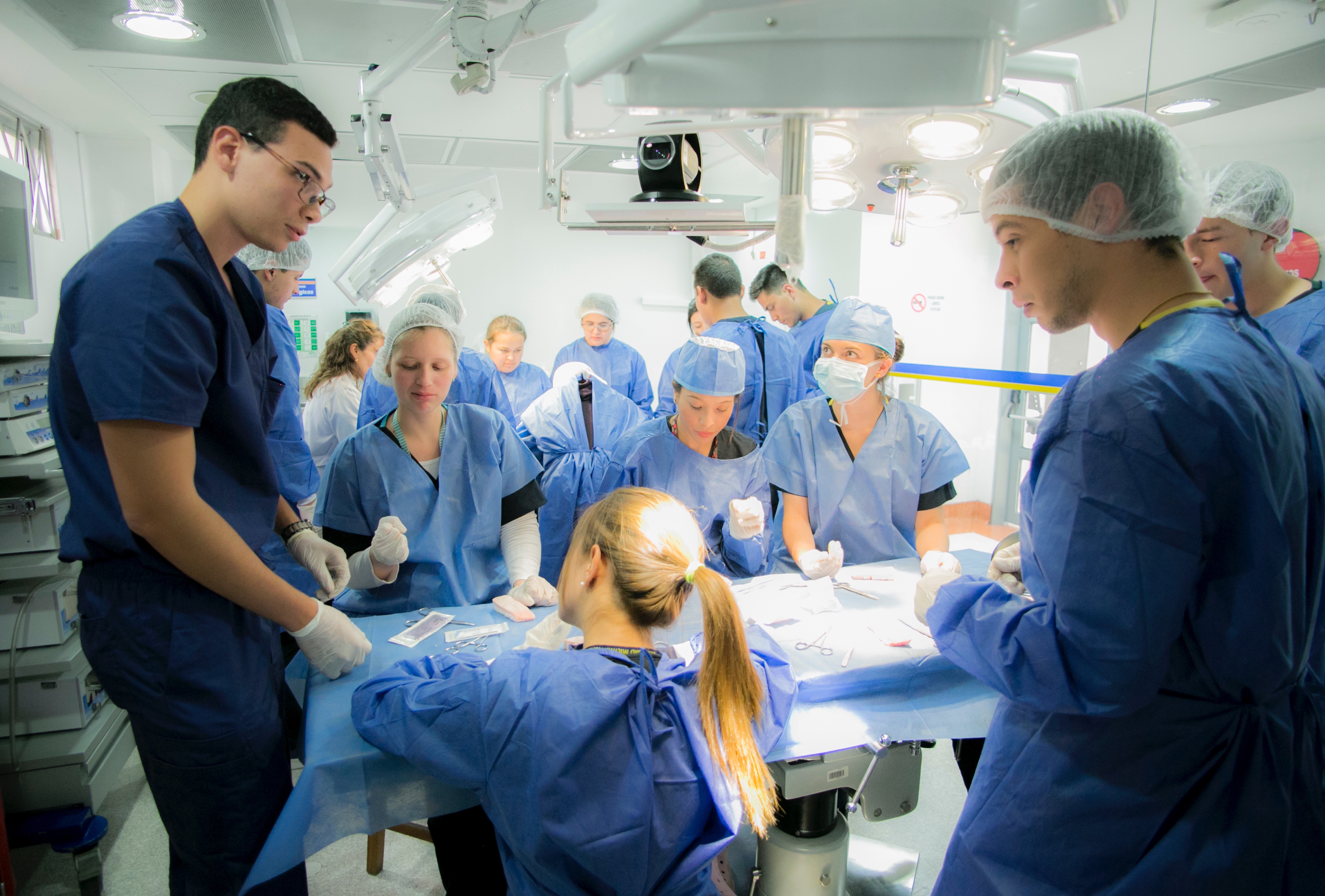 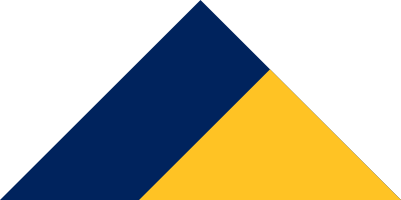 ASPECTO AMBIENTAL
Elemento de las actividades, productos o servicios de una organización que interactúa o puede interactuar con el medio ambiente.
IMPACTO AMBIENTAL
Cambio en el medio ambiente, ya sea adverso o beneficioso, como resultado total o parcial de los aspectos ambientales de una organización.
Sistema de Gestión Ambiental
- Contaminación de agua
- Contaminación del suelo
- Contaminación del aire
- Consumo de recursos naturales (agua, energía, papel)
- Generación de residuos convencionales, RAEE’s, luminarias, residuos químicos, aguas residuales, vertimientos, residuos hospitalarios
- Generación de gases
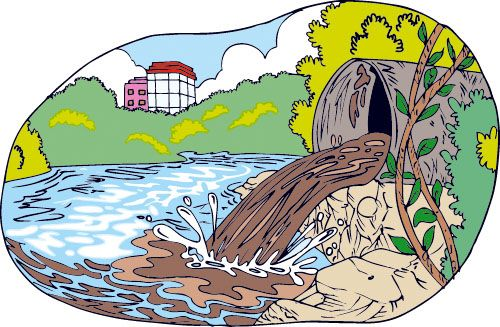 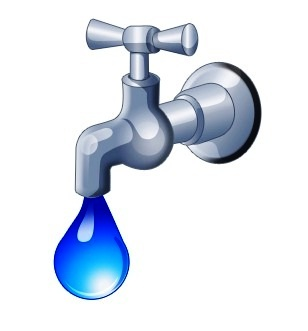 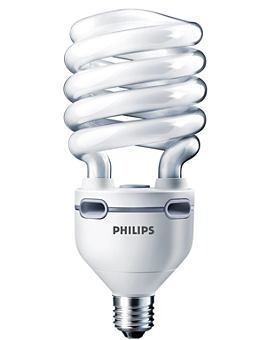 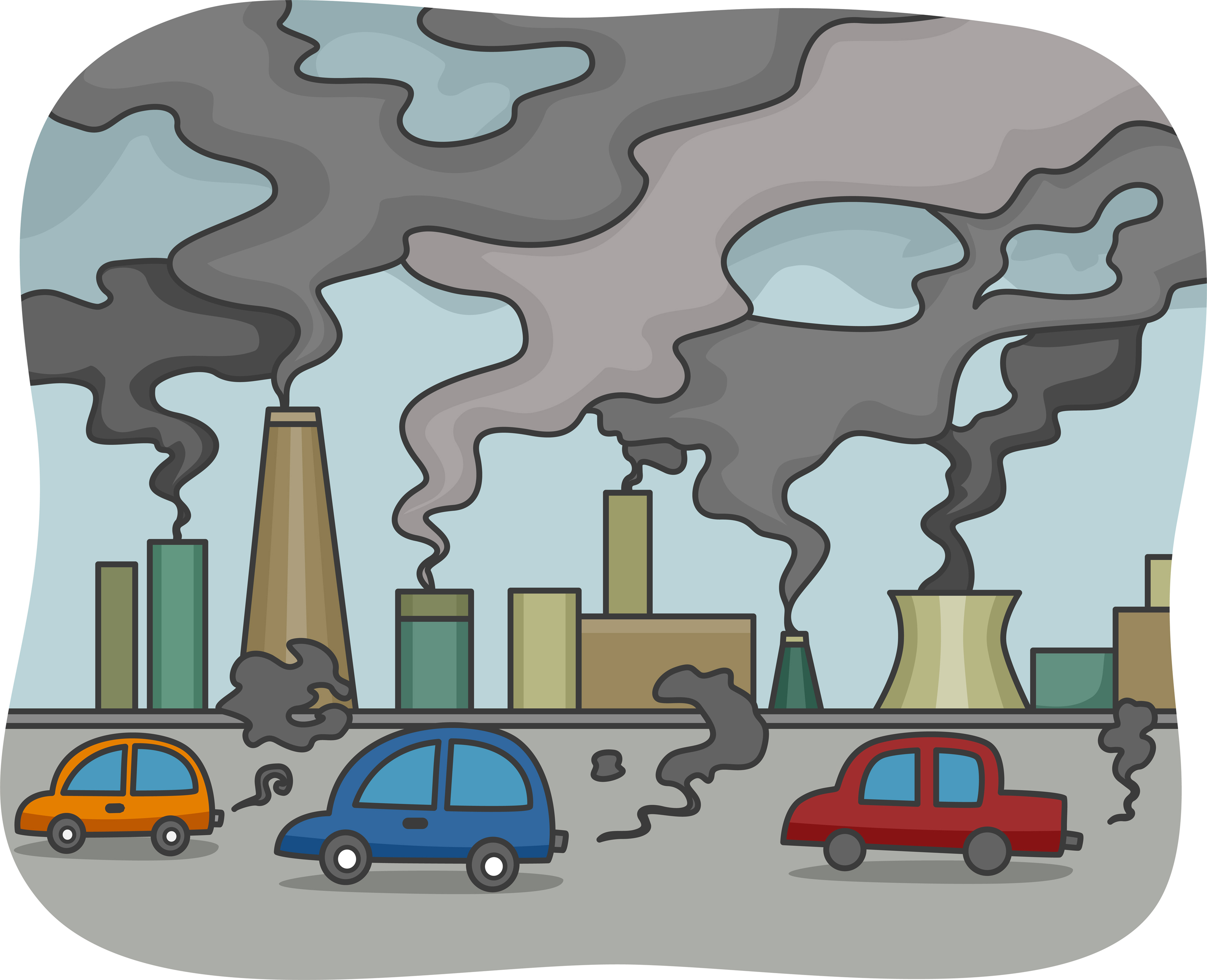 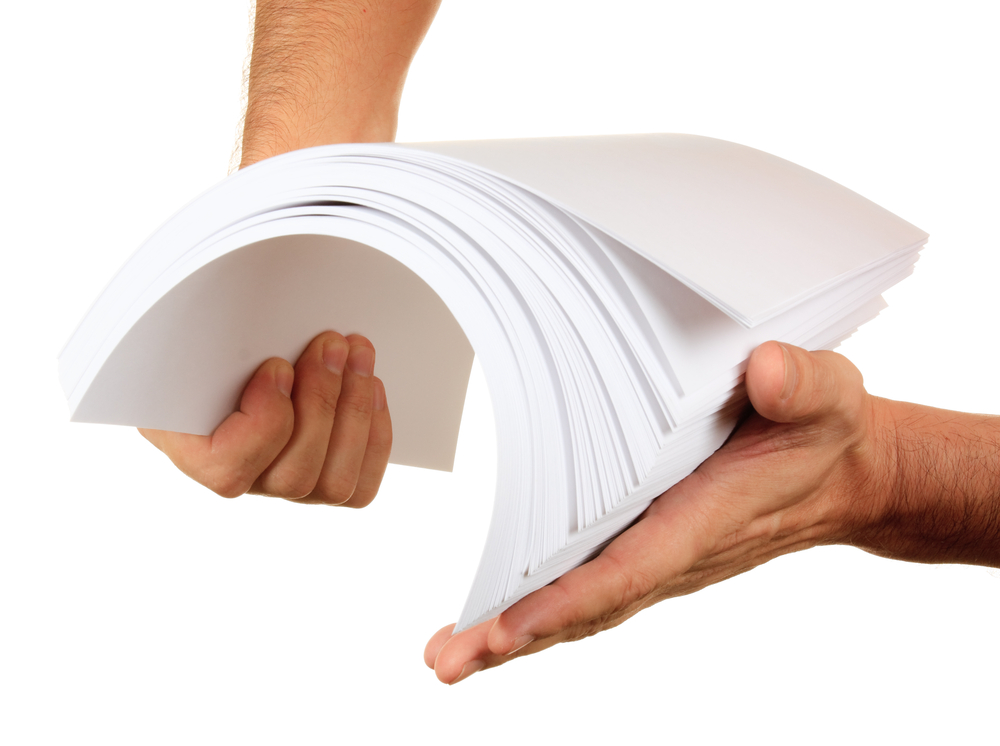 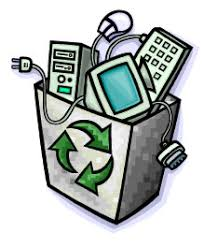 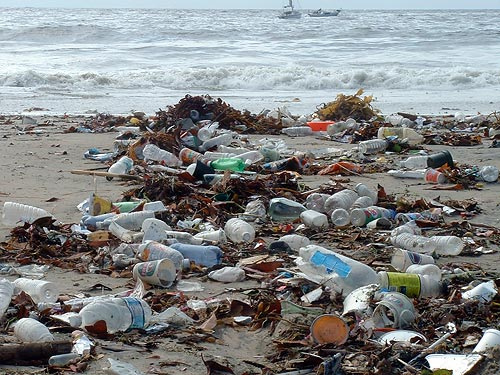 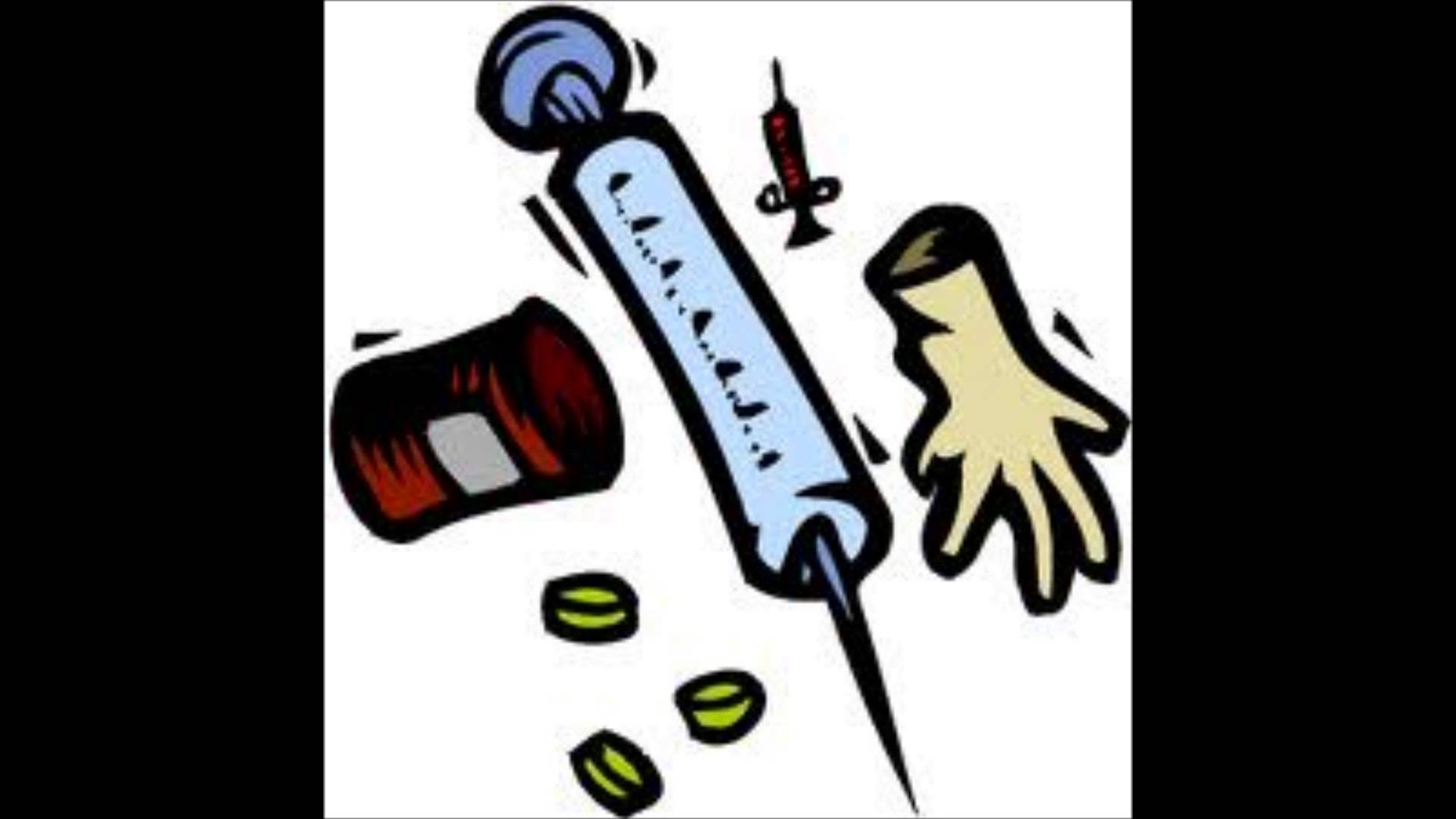 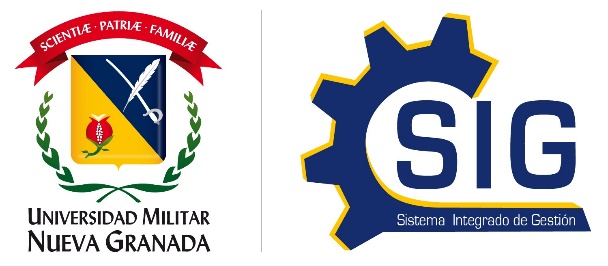 5. Manejo Silvicultural
Programas Ambientales
4. Gestión Integral de Residuos Hospitalarios, Similares y Peligroso
2. Gestión Integral de Residuos Sólidos
3. Saneamiento Ambiental
1. Uso Eficiente de Recursos Renovables
6. Emisiones Atmosféricas y Ruido Ambiental
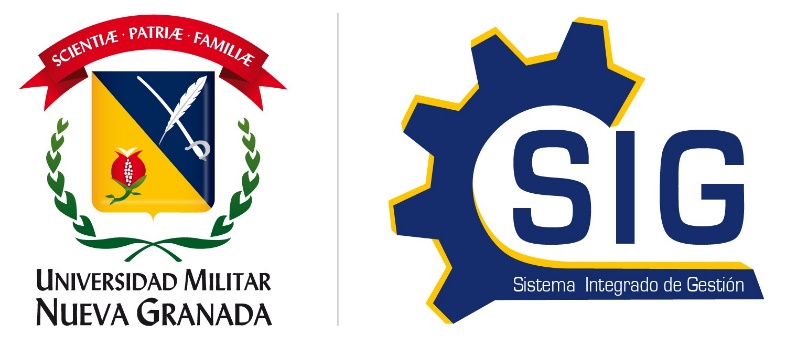 Sistema de Gestión Ambiental
Acumulación de residuos
Brote alimentario
Incendio 
forestal
Escape de gas
Procedimiento operativo normalizado para emergencias ambientales
Fuga de agua
Control de sequía
Caída de árbol
Manejo inadecuado de residuos peligrosos
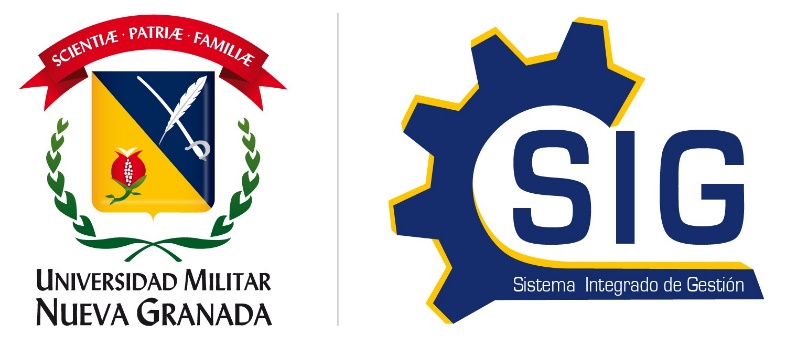 Comités GA (Gestión Ambiental)
Comité  GAGAS&DS  (Grupo Administrativo de Gestión Ambiental, Sanitaria y Desarrollo Sostenible)
Resolución 1893 de 2015
Adelantar acciones en gestión, organización, planeación y ejecución del Plan de Gestión Ambiental y Manejo Integral de Residuos Sólidos Hospitalarios y Similares (PGIRH), sustentándose en criterios técnicos, económicos, sanitarios y ambientales
Villa académica y FACMED
CNG
1. Vicerrector Campus Cajicá (preside el comité)
2. Director Administrativo Campus
3. Director proyecto Campus
4. Decano Facultad Ciencias Básicas
5. Decano Facultad de Ingeniería
6. Jefe Oficina Protección del Patrimonio
7. Jefe División de Servicios Generales
8. Coordinador de Salud Ocupacional
9. Coordinador de Gestión Ambiental (secretario del comité)
1. Vicerrector General (preside el comité)
2. Vicerrector Administrativo
3. Decano Facultad Medicina
4. Jefe Oficina Protección del Patrimonio
5. Jefe Oficina de Asesora de Planeación
6. Jefe División de Servicios Generales
7. Jefe División de Bienestar Universitario
8. Coordinador de Salud Ocupacional
9. Coordinador de Gestión Ambiental (secretario del comité)
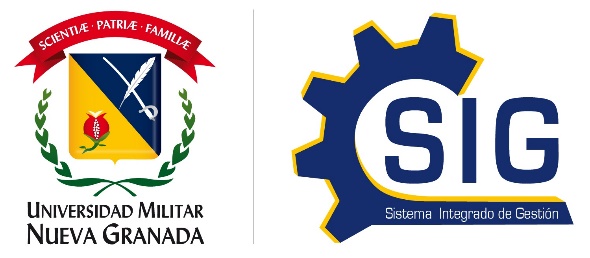 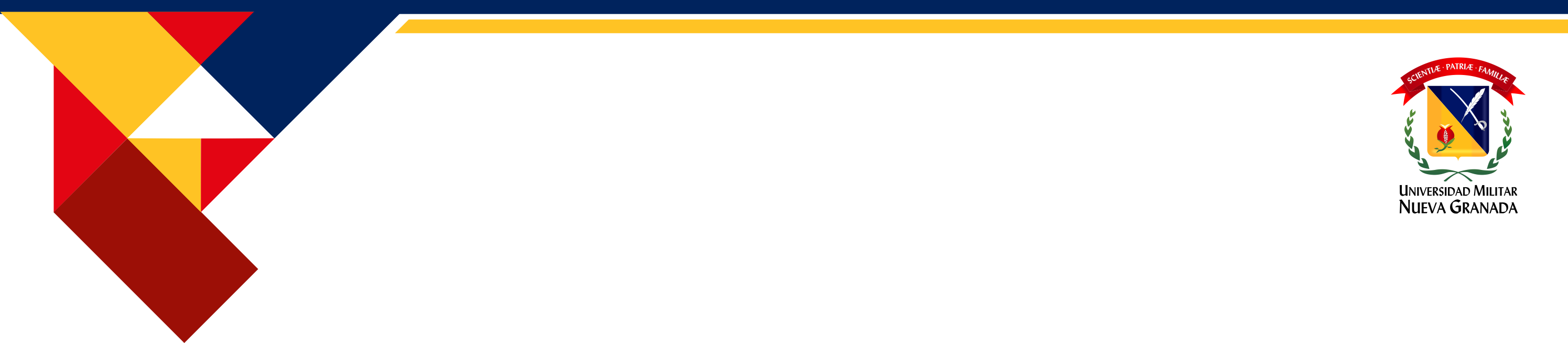 SISTEMA DE SEGURIDAD Y SALUD EN EL TRABAJO
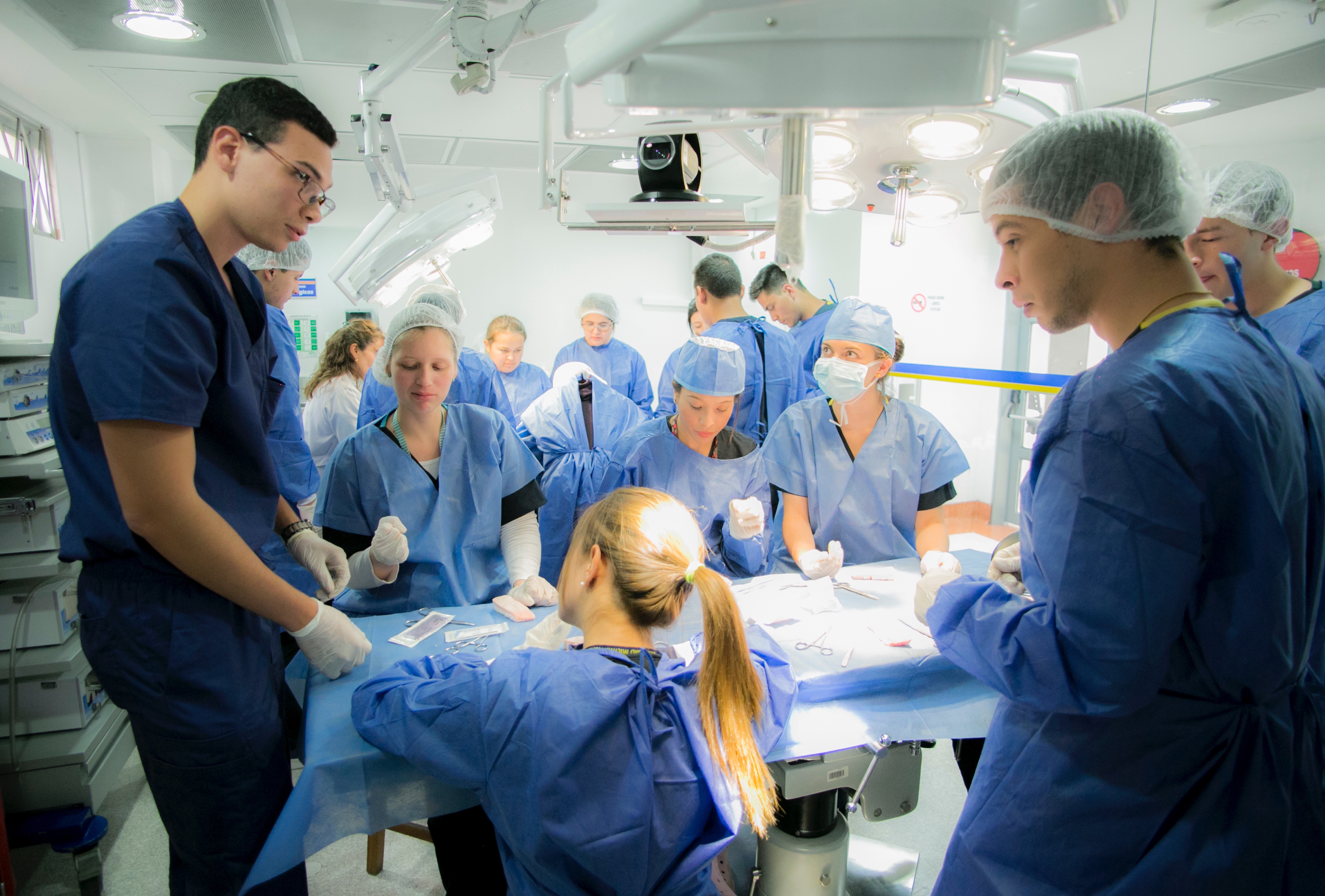 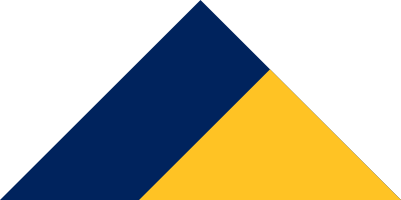 RIESGO
Combinación de la probabilidad de que ocurra eventos o exposiciones peligrosas relacionados con el trabajo y la severidad de la lesión y deterioro de la salud que pueden causar los eventos o exposiciones.
Sistema de Seguridad y Salud en el Trabajo
PELIGR0
Fuente con un potencial para causar lesiones y deterioro de la salud.
Los peligros pueden incluir fuentes con el potencial de causar daños o situaciones peligrosas, o circunstancias con el potencial de exposición que conduzca a lesiones y deterioro de la salud.
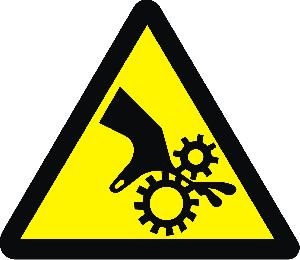 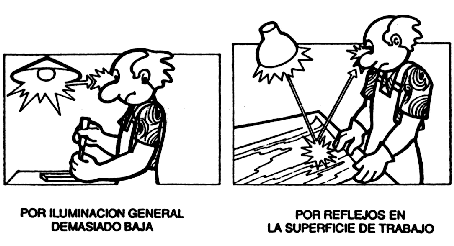 Riesgo Biomecánico
Riesgo Físico
Riesgo Químico
Riesgo Biológico
Riesgo Eléctrico
Riesgo Psicosocial
Malas posturas, movimientos repetitivos
Maquinaria en mal estado, pisos en mal estado (desniveles, etc.), instalaciones eléctricas en mal estado
Iluminación o ventilación inadecuada
Niveles de ruido excesivo
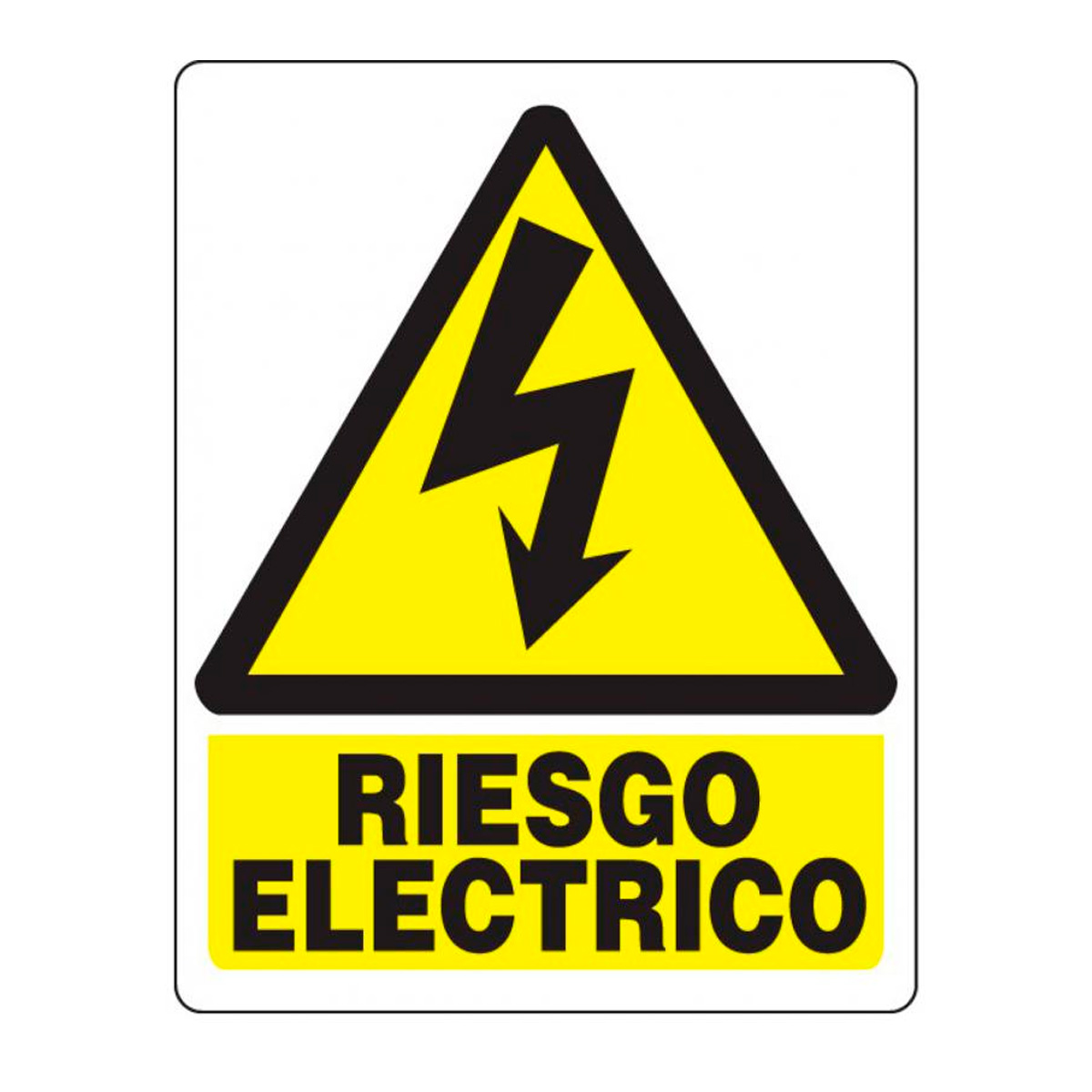 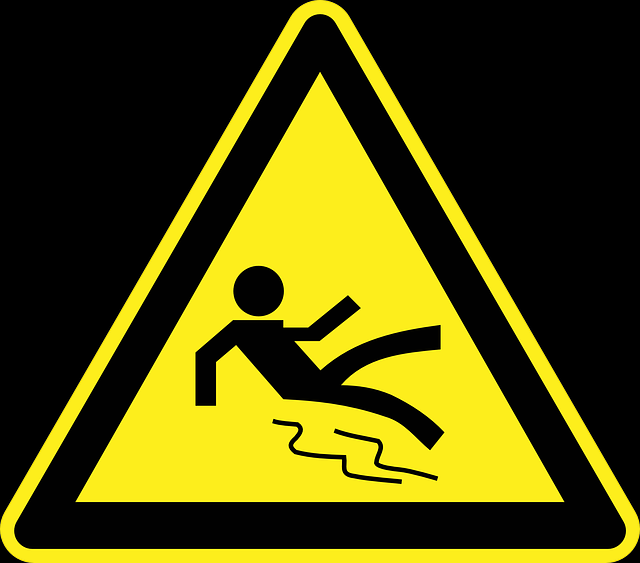 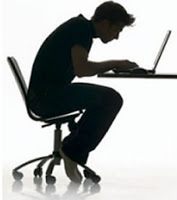 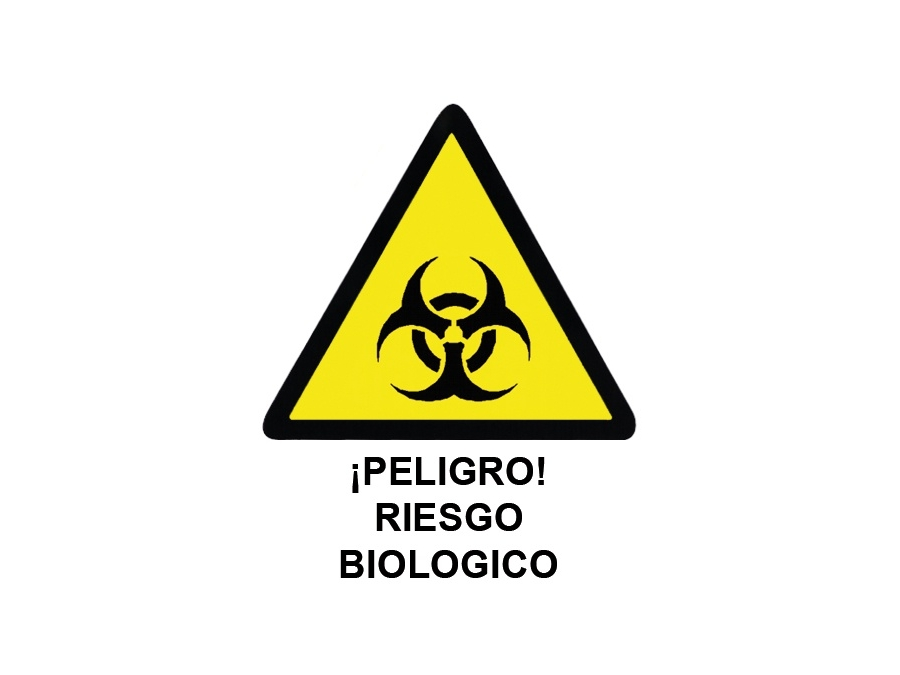 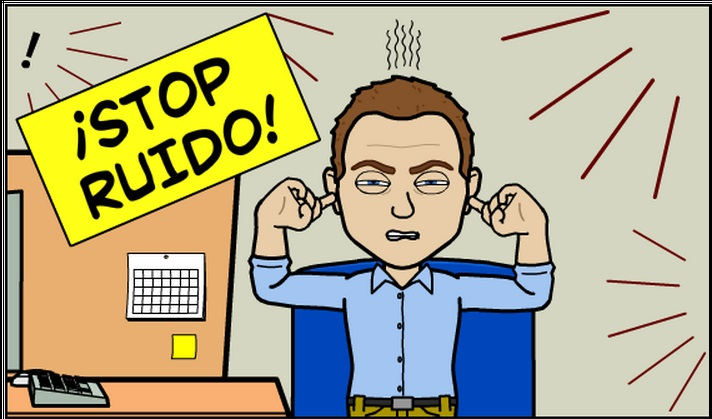 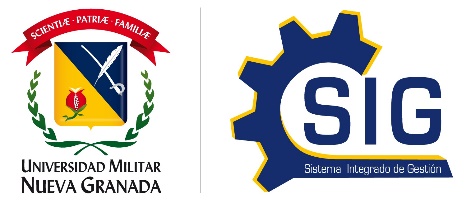 Programas de Seguridad y Salud en el Trabajo (SST)
Programa Químico
Higiene y seguridad industrial
Medicina Preventiva y del trabajo
Gestión del riesgo de emergencias y desastres
2
1
3
Programa de Prevención y promoción
Sistemas y programas de Vigilancia Epidemiológica
Programa de Seguridad Vial
Programa de Orden y Aseo
Planes de Gestión del Riesgo ante  Emergencia y Desastre
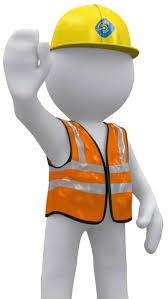 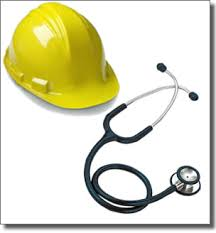 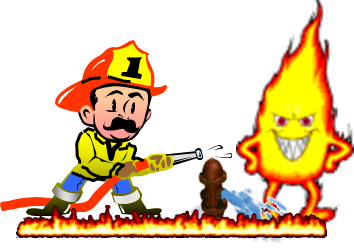 Biomecánico
Biológico
Radiaciones Ionizantes
Auditivo
Visual
Cardiovascular
Tareas Criticas
Eléctrico
Alturas
Confinado
Mecánico
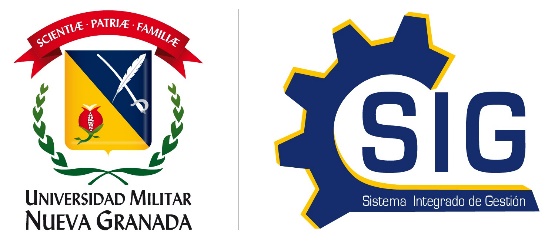 Reporte de Actos y/o Condiciones Inseguras
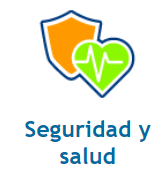 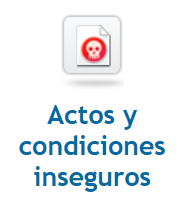 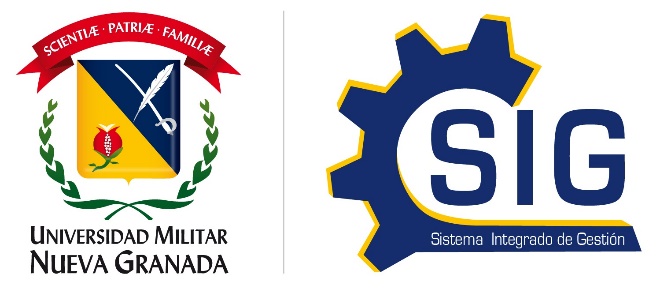 Comités SST
Comité  Paritario de Seguridad y Salud en el Trabajo - COPASST
Resolución 0872 del 13 de abril de 2016 – 1659 de 2020
Es el organismo coordinador de promoción y vigilancia de las normas y reglamentos contenidos en el Sistema de Gestión de Seguridad y Salud en el Trabajo (SG-SST) de la Universidad. 
Se reúne una vez al mes y debe llevar registro de las actas de cada reunión.
Resolución 3610 del 26 de septiembre de 2019
Organismo encargado de verificar y controlar las medidas preventivas de acoso laboral con el propósito de proteger a los trabajadores contra los riesgos psicosociales y dar cumplimiento a la normatividad vigente.
Se reúne una vez cada tres meses y debe llevar registro de las actas de cada reunión.
Comité  de Convivencia Laboral
Representantes UMNG (4)
Principales
1. Vicerrector Administrativo
2. Jefe División de Gestión del Talento Humano
3. Jefe División Administrativa Campus
4. Jefe Oficina Asesora Jurídica
Suplentes
1. Jefe de Financiera
2. Jefe Oficina Asesora de Direccionamiento Estratégica e Inteligencia Competitiva
3. Jefe División de Extensión y Proyección Social                                                                4 .Jefe División Contratos y Adquisiciones
Representantes trabajadores (4)
Principales
Suplentes
Representantes UMNG (4)
Principales
Jefe Oficina Jurídica
Jefe de la Oficina de Protección al Patrimonio
3. Jefe División de Gestión del Talento Humano 
4. . Psicóloga Bienestar Universitario
Suplentes
1. PE Talento Humano Oficina Jurídica
2. PE Oficina de Protección al Patrimonio
3. PE División de Gestión del Talento Humano 
4. Jefe de la División de Bienestar Universitario

Representantes trabajadores (4)
Principales
Suplentes
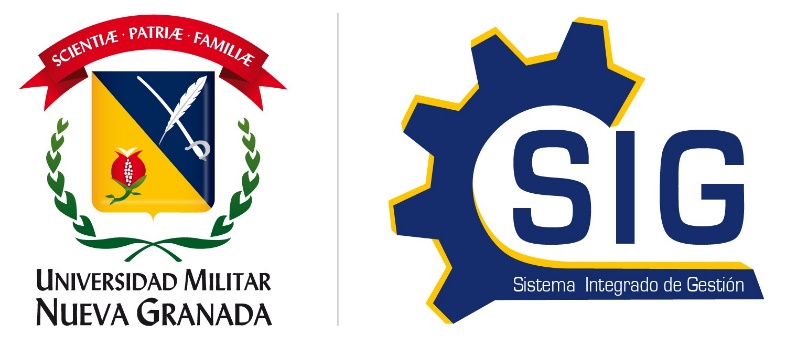 Comités SST
Instalaciones Fac. Medicina y Ciencias de la Salud

- Comandante del incidente: Decano o Vicedecano Fac. Medicina y Ciencias de la Salud
- Oficial de Seguridad y Enlace: Jefe de seguridad Fac. Medicina y Ciencias de la Salud 
- Oficial de Comunicaciones: Vicedecano Fac. Medicina y Ciencias de la Salud
- Comité de Planeación: Director de Pregrado y Posgrados Fac. Medicina y Ciencias de la Salud
- Comité de Operaciones: Jefe sección seguridad, salud en el trabajo y ambiente
- Comité de Logística y Finanzas: Coordinador Administrativo
Instalaciones Campus Nueva Granada

- Comandante del incidente: Vicerrector Campus
- Oficial de Seguridad y Enlace: Jefe seguridad del Campus
- Oficial de Comunicaciones: Coordinador Académico del Campus
- Comité de Planeación: Coordinador Administrativo Campus
- Comité de Operaciones: Jefe sección seguridad, salud en el trabajo y ambiente
- Comité de Logística y Finanzas: Coordinador Administrativo Campus
Instalaciones Villa académica

- Comandante del incidente: Rector o Vicerrector General
- Oficial de Seguridad: Jefe de la Oficina de Protección del Patrimonio
- Oficial de Enlace: Jefe de Seguridad
- Oficial de Comunicaciones: Secretaria Privada
- Comité de Planeación: Jefe de la Oficina Asesora de Planeación
- Comité de Operaciones: Jefe sección seguridad, salud en el trabajo y ambiente
- Comité de Logística y Finanzas: Vicerrector Administrativo
Comité  Operativo de Emergencia (COE)
Resolución 2967 del 2013
Planear, organizar, ejecutar e informar en las situaciones de emergencia que se presenten en la Universidad
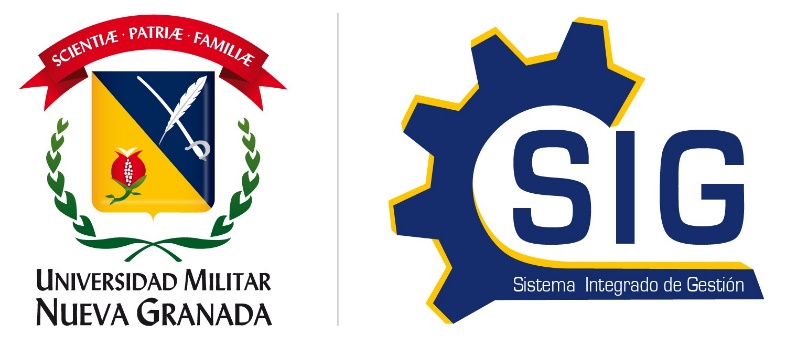 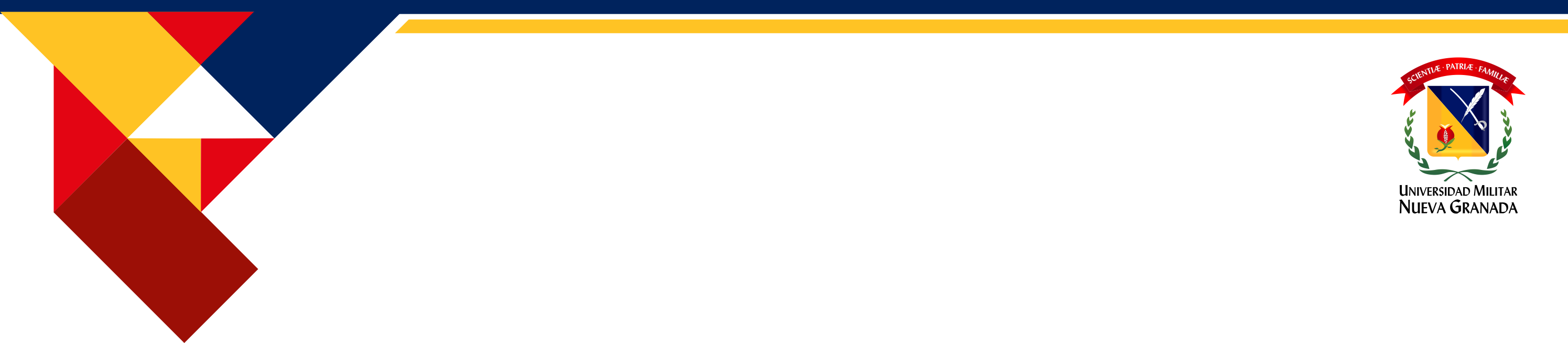 Operativización de la Estrategia UMNG
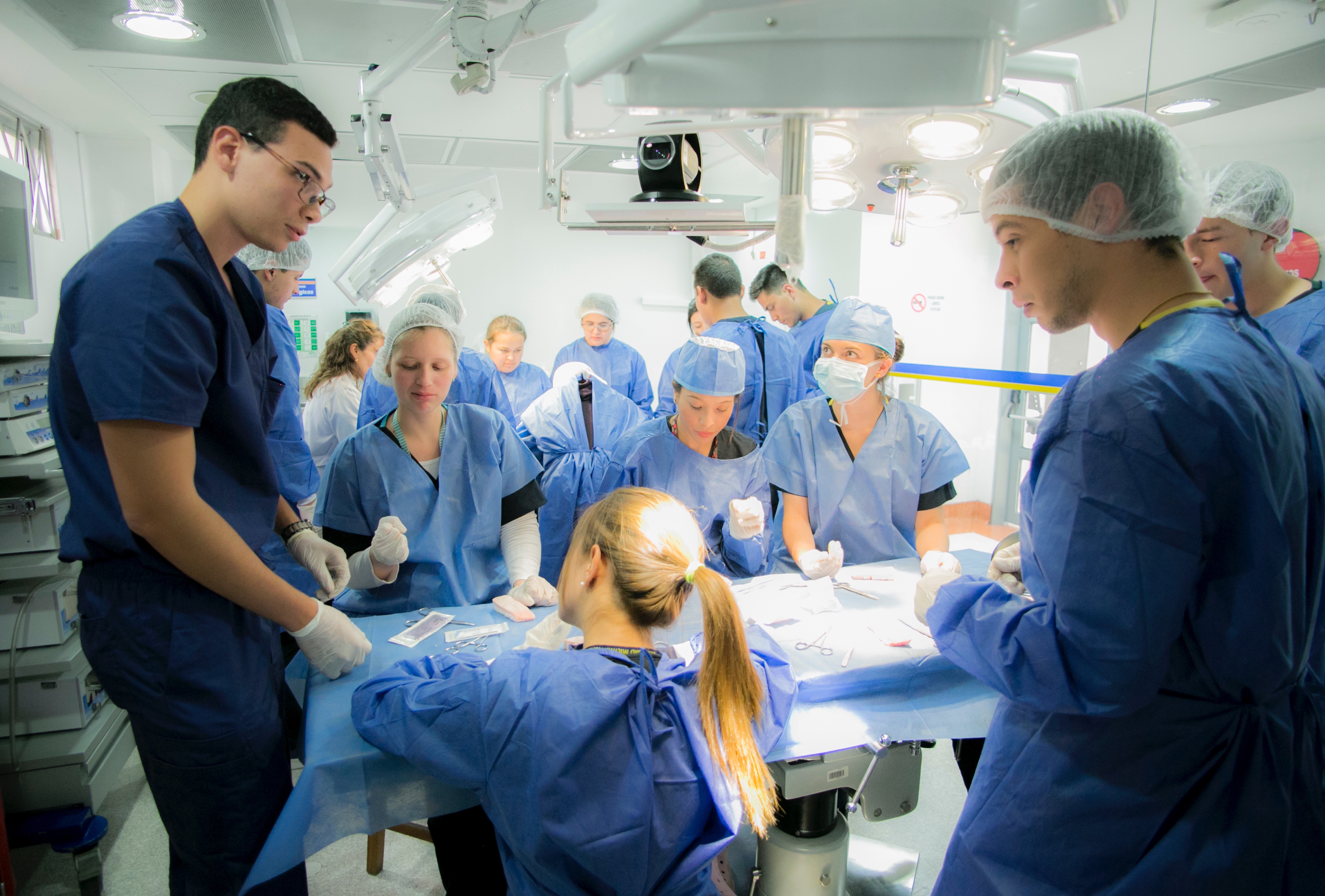 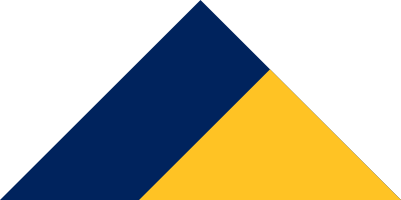 Operativización de la Estrategia UMNG
Seguimiento 
y medición de los procesos UMNG
Seguimiento
y medición de los proyectos
Procesos estratégicos
Megaproyectos
Procesos misionales / Cadena 
de valor
Proyectos
Procesos de evaluación y seguimiento
Procesos 
UMNG
PDI
2020-
2030
Procesos 
de apoyo
Actividades
Eficacia
Eficiencia
Efectividad
Indicadores de cumplimiento                de los proyectos
Indicadores de gestión:
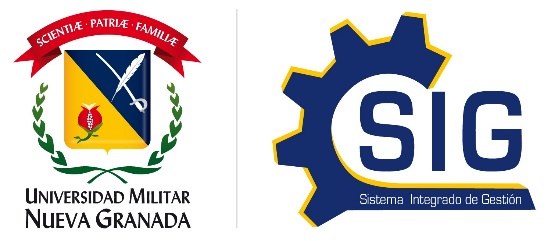 EFICACIA
Grado en el que se realizan las actividades planificadas y se alcanzan los resultados planificados.
Título diapositiva
EFICIENCIA
Relación entre el resultado alcanzado y los recursos utilizados.
EFECTIVIDAD
Medida del impacto de la gestión tanto en el logro de los resultados planificados, como en el manejo de los recursos utilizados y disponibles.
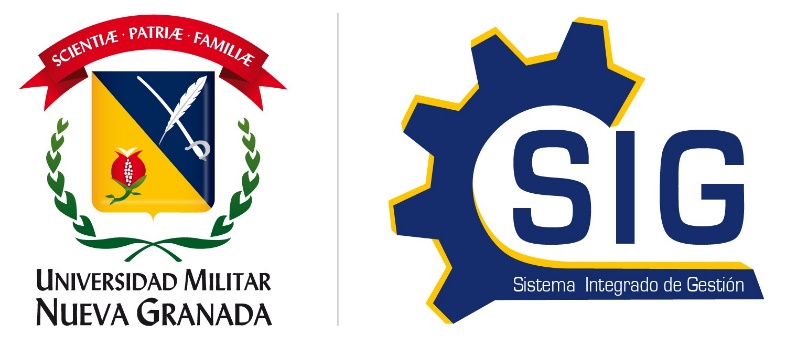 Política Integral 2020
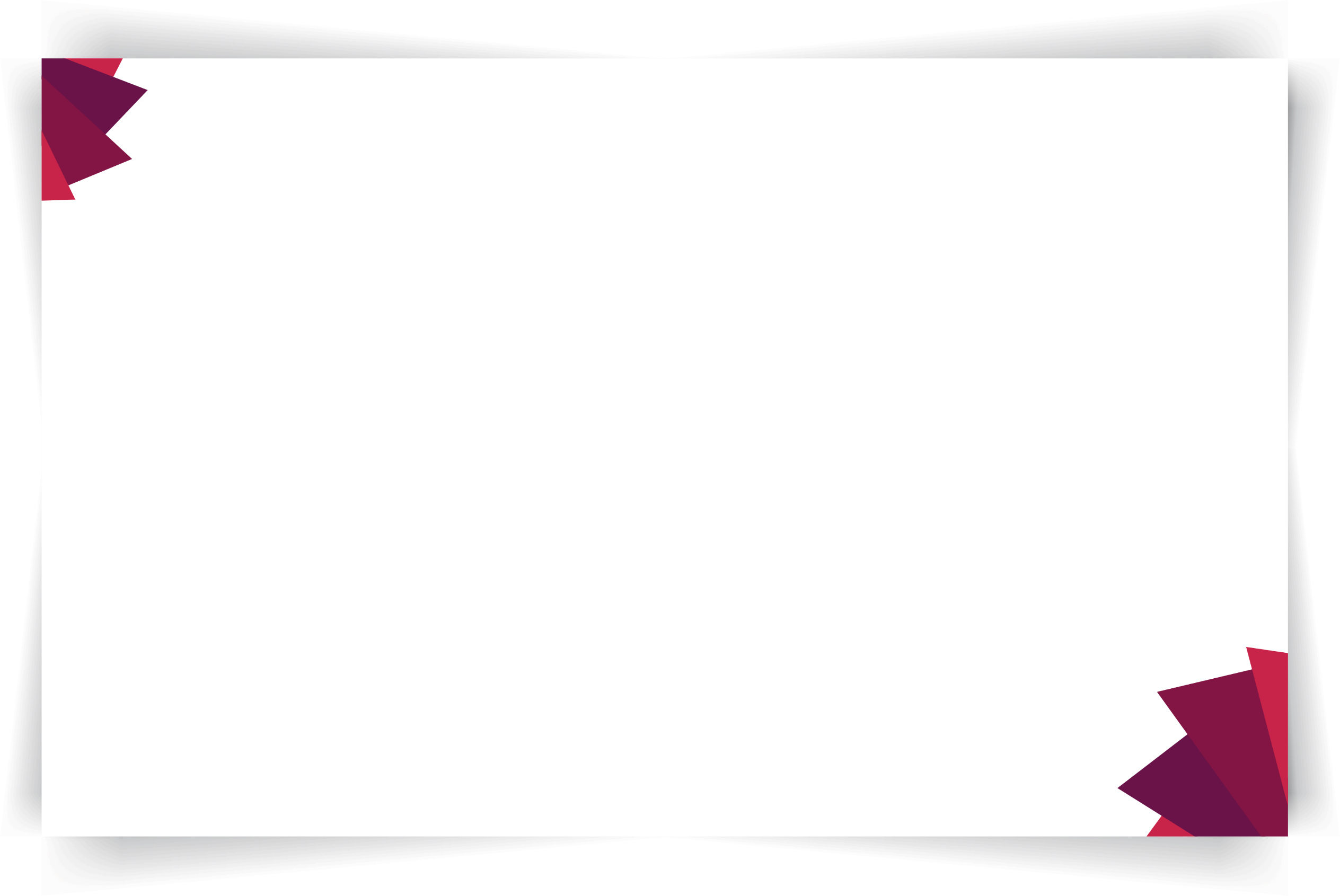 La Universidad Militar Nueva Granada en cumplimiento de las disposiciones legales y de su direccionamiento estratégico, se compromete a cumplir con los requisitos aplicables asociados a sus grupos de interés pertinentes con responsabilidad social, asumiendo la autoevaluación y autorregulación de los procesos, el mejoramiento continuo, la gestión de riesgos e impactos y el fomento de una cultura para el cuidado de 
la salud y la protección del ambiente.
Política
integral
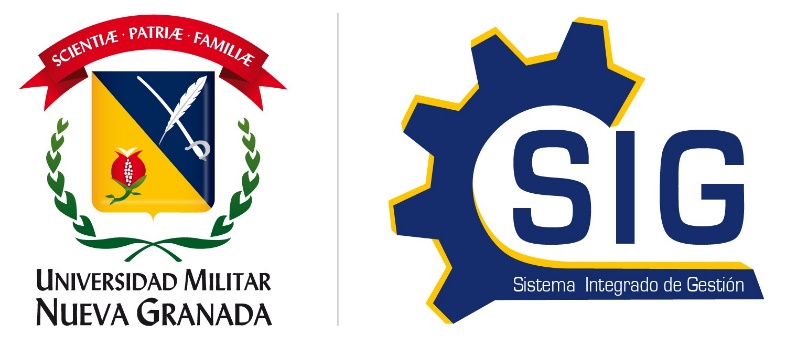 Objetivos Integrales 2020
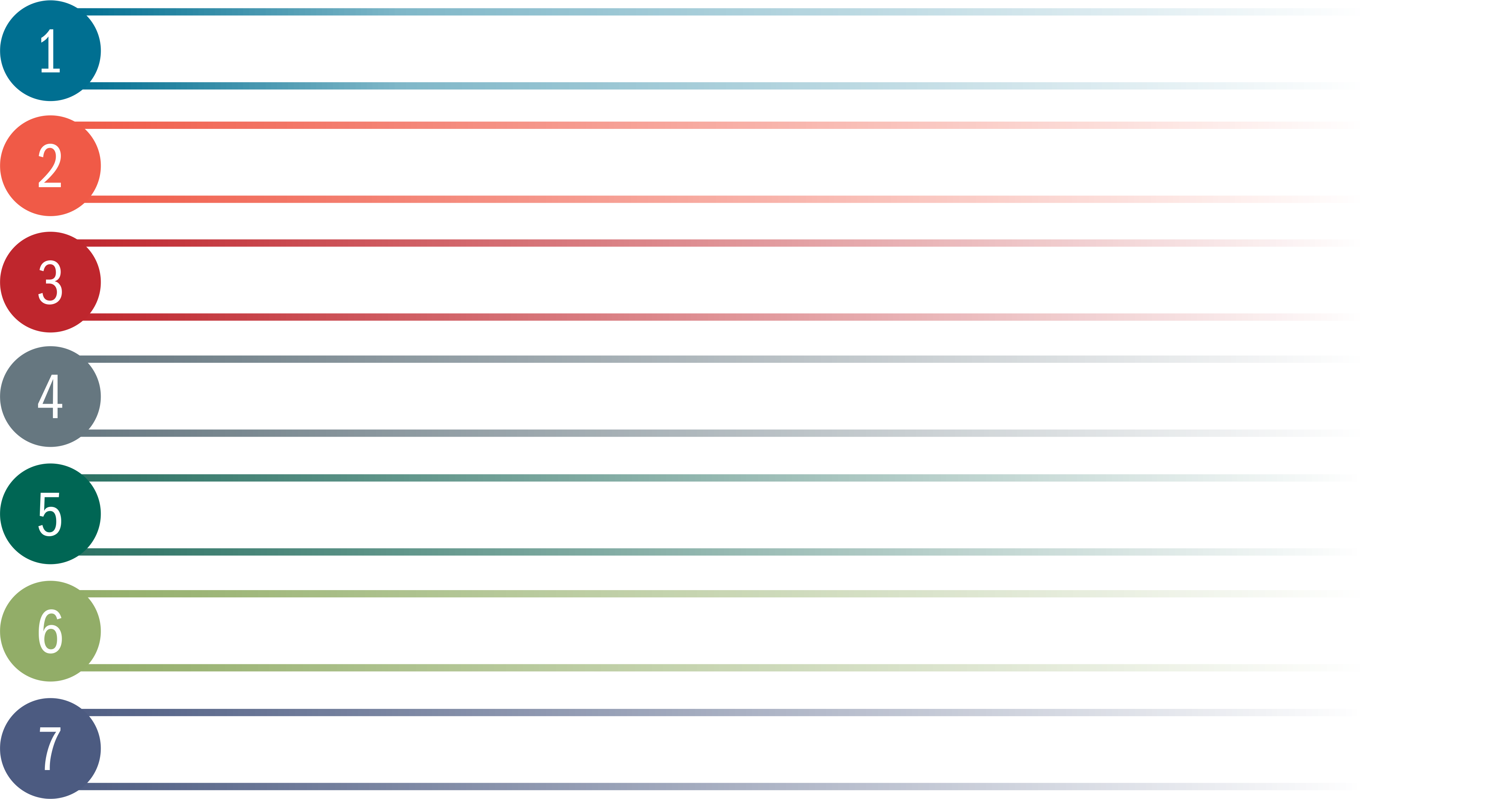 Lograr y mantener estándares de alta calidad para los programas con fines de acreditación por primera vez o renovación
Optimizar la generación de ingresos y manejo del presupuesto para satisfacer las necesidades académico administrativas que permitan el fortalecimiento institucional
Ampliar la oferta académica garantizando estándares de calidad en los programas
Fortalecer la cobertura de los servicios de extensión y proyección social a los Grupos de Interés y el Sector Defensa
Objetivos integrales 2020
Fomentar la cultura investigativa, innovadora y emprendedora en la UMNG
Realizar la actualización y seguimiento periódico de los riesgos asociados a la gestión institucional para evitar y/o disminuir los efectos negativos de su materialización
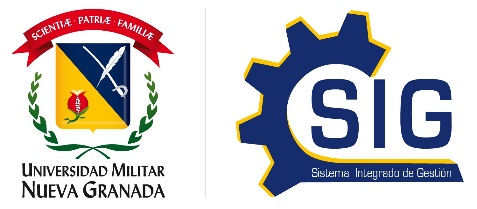 Desarrollar la internacionalización en las funciones sustantivas de la Institución
Objetivos Integrales 2020
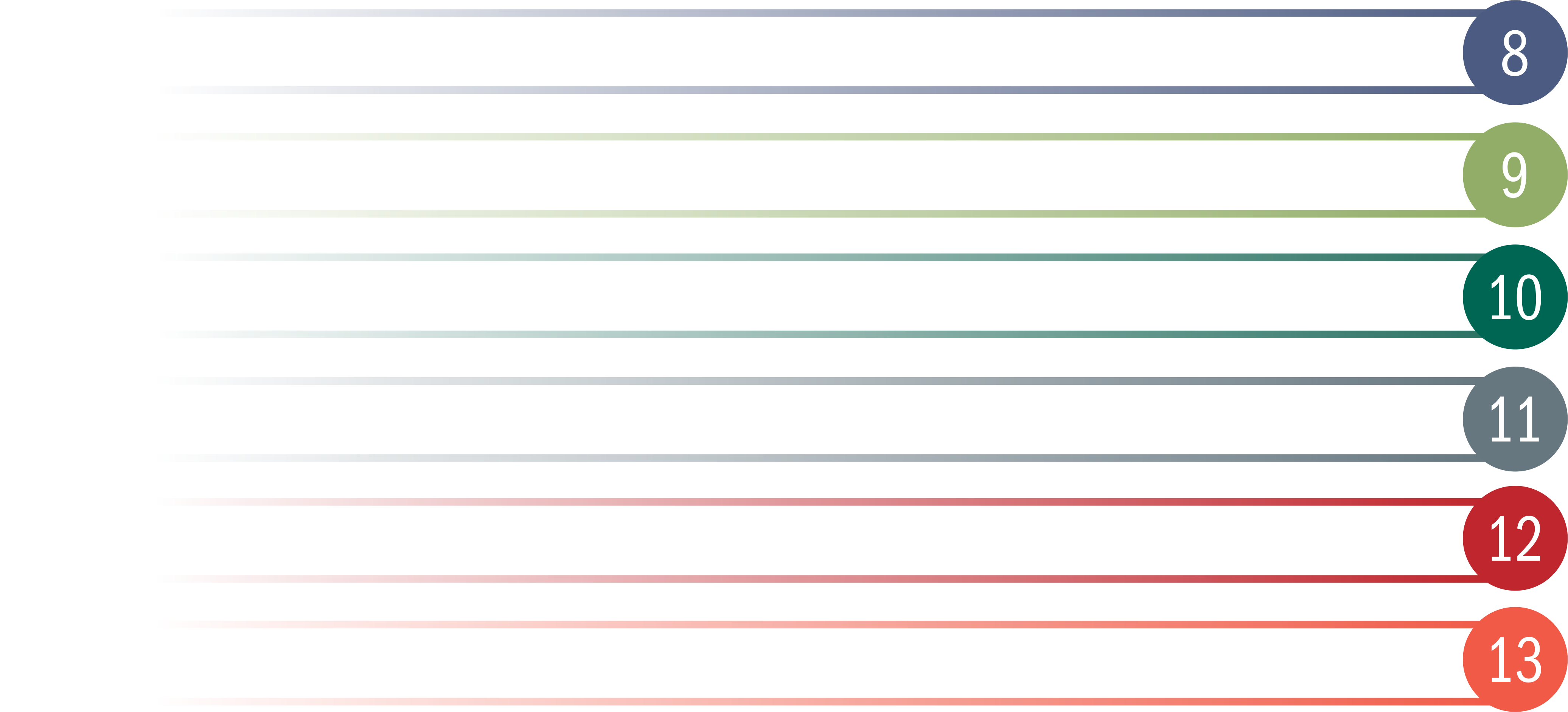 Desarrollar las actividades del Sistema Institucional de Autoevaluación para proponer acciones de mejoramiento continuo en aras de proyectar las fortalezas, superar las debilidades  e innovar en las funciones sustantivas de la Universidad
Fortalecer el bienestar institucional
Mantener y fortalecer el vínculo con los egresados como miembros activos de la Vida Institucional
Objetivos integrales 2020
Controlar la materialización de incidentes y enfermedades laborales, fomentando una cultura de autocuidado
Prevenir y mitigar la materialización de impactos ambientales negativos identificados, fomentando una cultura para la protección del ambiente
Garantizar la participación de los grupos de interés pertinentes de conformidad con la especificidad de cada comité Institucional
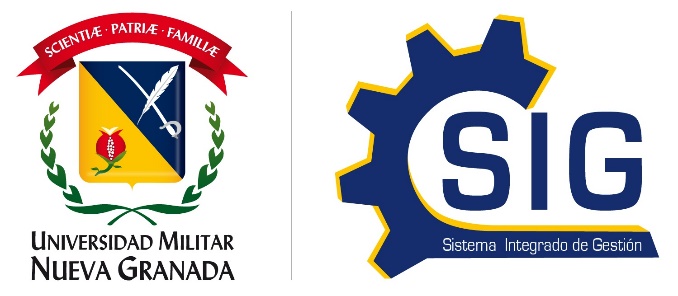 Objetivos Integrales 2020
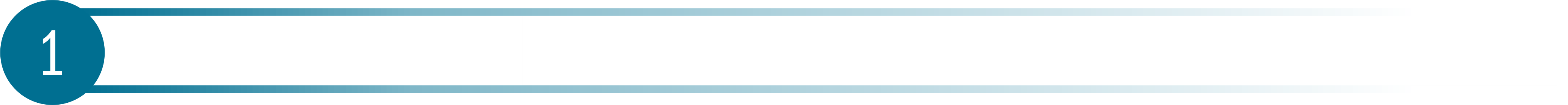 Lograr y mantener estándares de alta calidad para los programas con fines de acreditación por primera vez o renovación
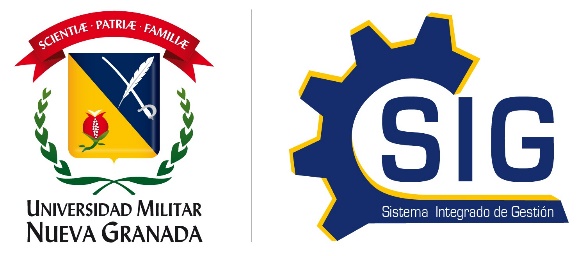 Objetivos Integrales 2020
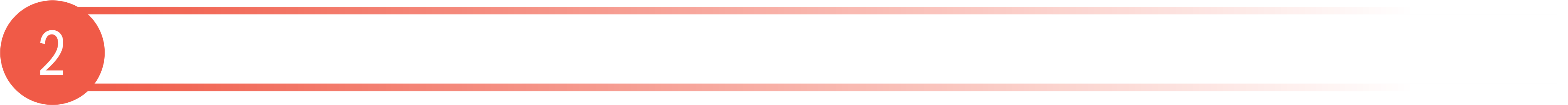 Optimizar la generación de ingresos y manejo del presupuesto para satisfacer las necesidades académico administrativas
que permitan el fortalecimiento institucional
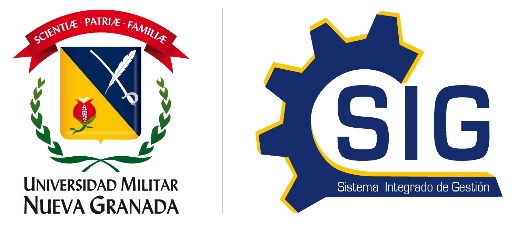 Objetivos Integrales 2020
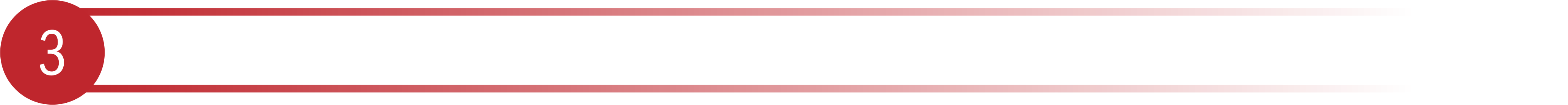 Ampliar la oferta académica garantizando estándares de calidad en los programas
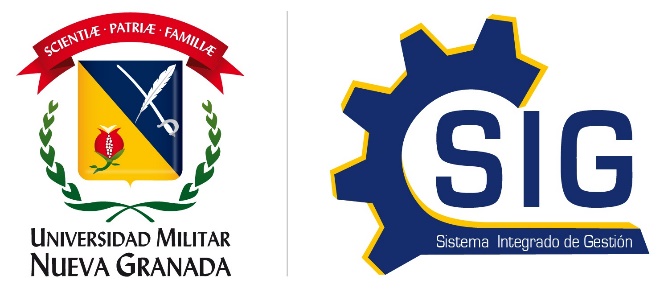 Objetivos Integrales 2020
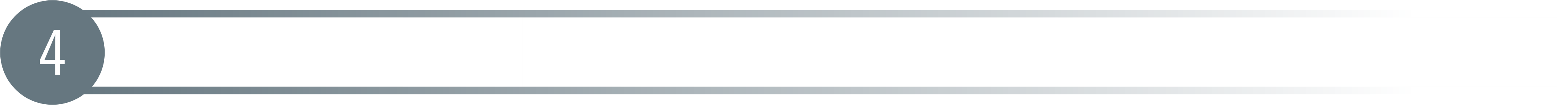 Fortalecer la cobertura de los servicios de extensión y proyección social a los Grupos de Interés y el Sector Defensa
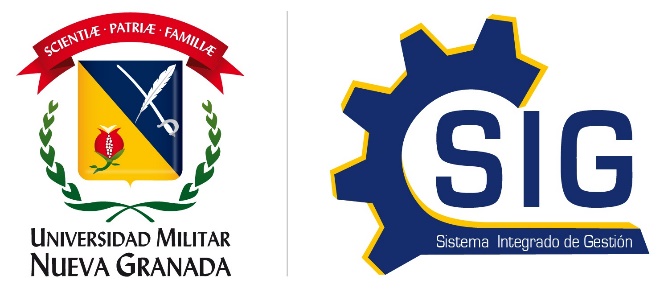 Objetivos Integrales 2020
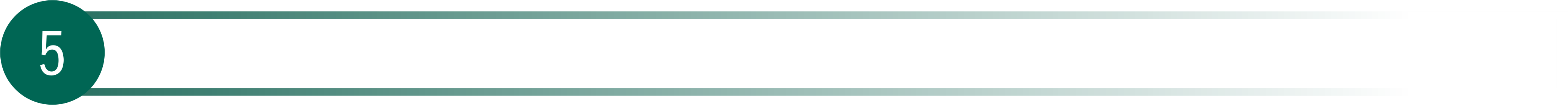 Fomentar la cultura investigativa, innovadora y emprendedora en la UMNG
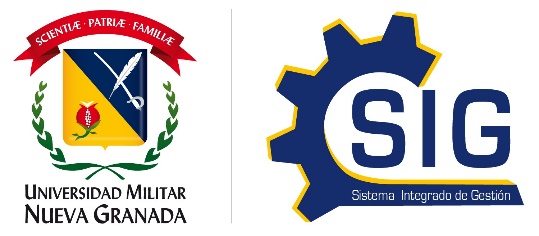 Objetivos Integrales 2020
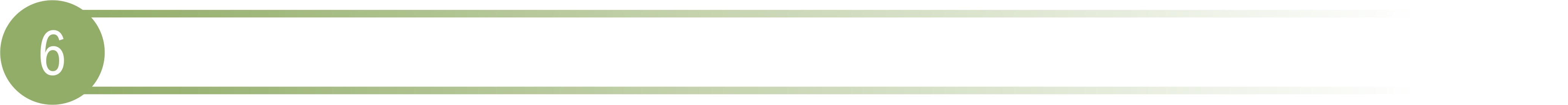 Realizar la actualización y seguimiento periódico de los riesgos asociados a la gestión institucional para evitar y/o disminuir 
los efectos negativos de su materialización
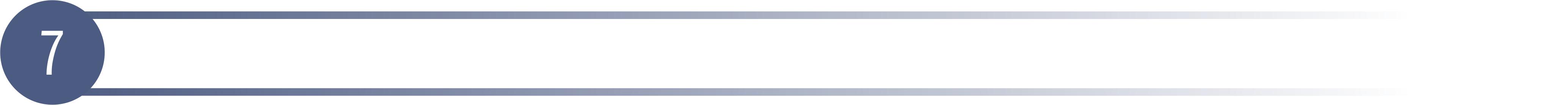 Desarrollar la internacionalización en las funciones sustantivas de la Institución
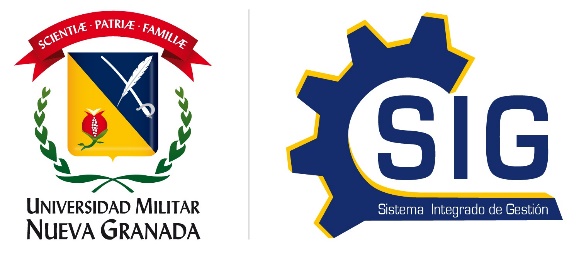 Objetivos Integrales 2020
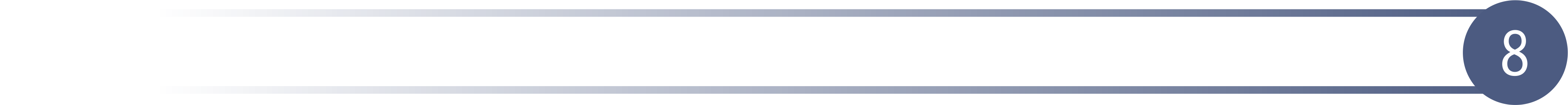 Desarrollar las actividades del Sistema Institucional de Autoevaluación para proponer acciones de mejoramiento
continuo en aras de proyectar las fortalezas, superar las debilidades  e innovar en las funciones sustantivas de la Universidad
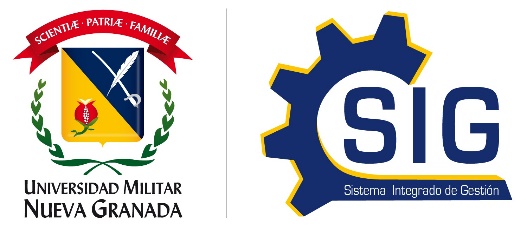 Objetivos Integrales 2020
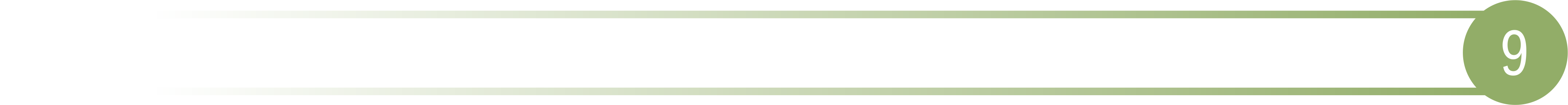 Fortalecer el bienestar institucional
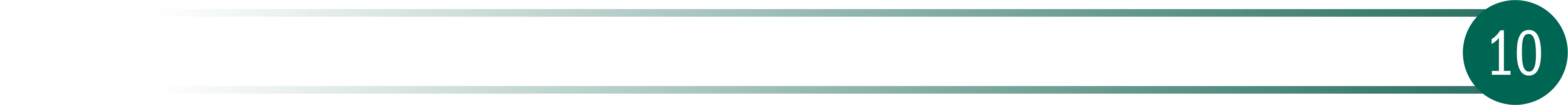 Mantener y fortalecer el vínculo con los egresados como miembros activos de la Vida Institucional
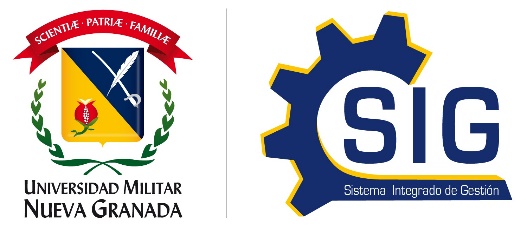 Objetivos Integrales 2020
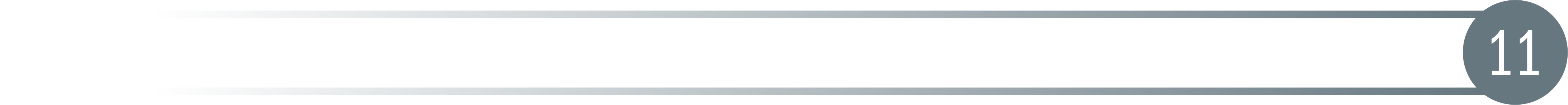 Controlar la materialización de incidentes y enfermedades laborales, fomentando una cultura de autocuidado
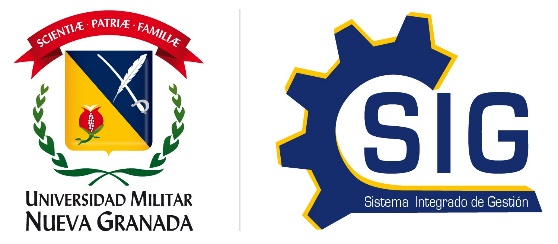 Objetivos Integrales 2020
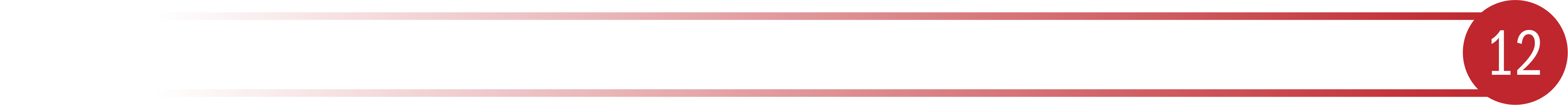 Prevenir y mitigar la materialización de impactos ambientales, fomentando una cultura para la protección del ambiente
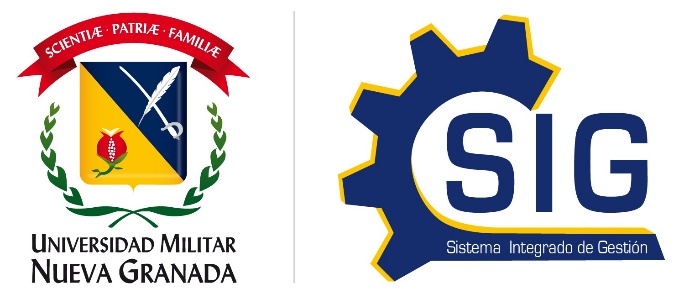 Objetivos Integrales 2020
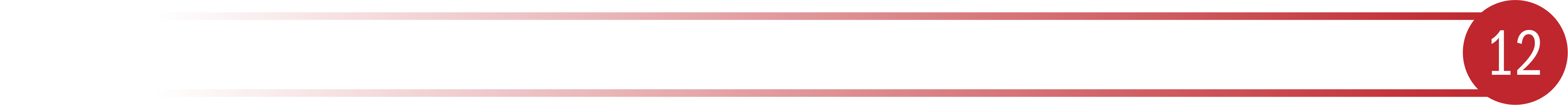 Prevenir y mitigar la materialización de impactos ambientales, fomentando una cultura para la protección del ambiente
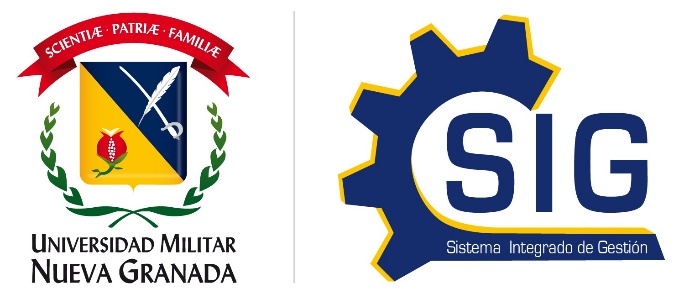 Objetivos Integrales 2020
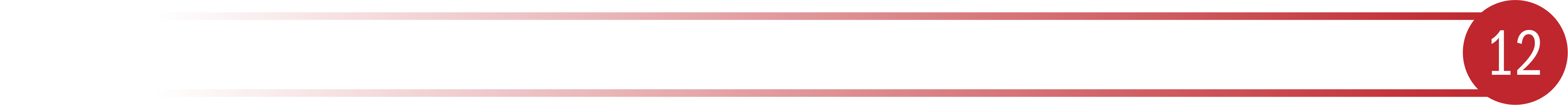 Prevenir y mitigar la materialización de impactos ambientales, fomentando una cultura para la protección del ambiente
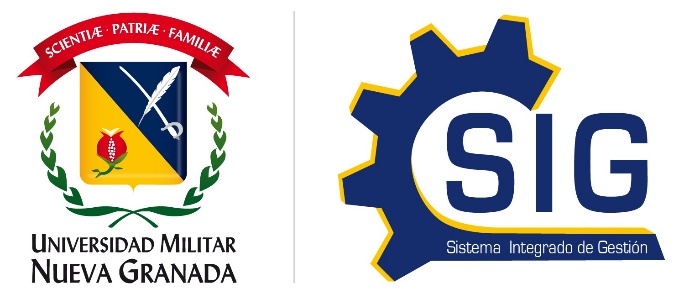 Objetivos Integrales 2020
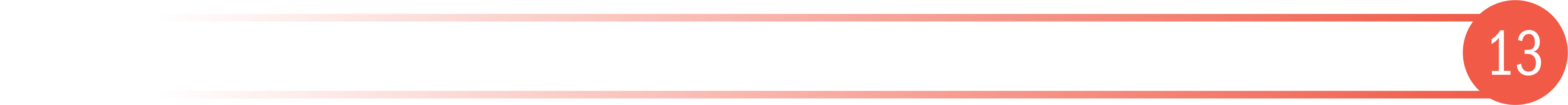 Garantizar la participación de los grupos de interés pertinentes en el proceso de toma de decisiones
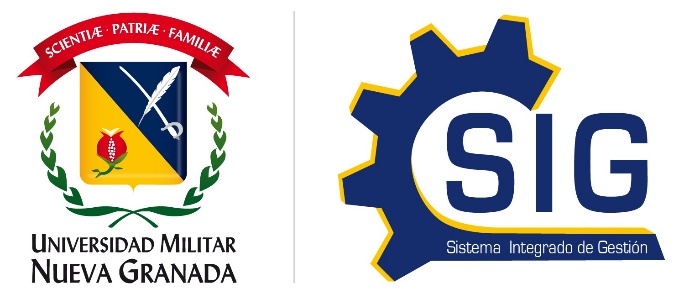 Recuerda…
Evidenciar tu compromiso y liderazgo con el SIG, promoviendo y participando en actividades, campañas, capacitaciones, protegiendo el ambiente y fomentando el autocuidado.
Gestionar los riesgos de tu proceso: prevenir o reducir los efectos indeseados y potencializar efectos deseados.
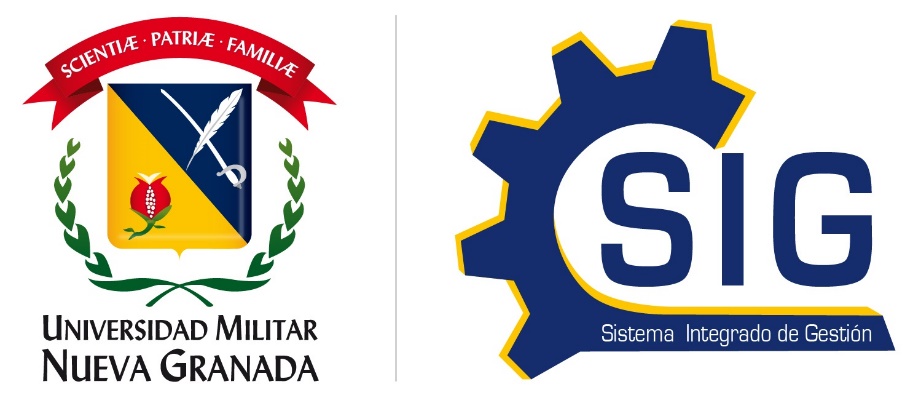 Gestionar el cambio: Planificar los cambios, considerando el propósito de los cambios, las consecuencias, disponibilidad de recursos y la asignación y reasignación de responsabilidades y autoridades.
Gestionar el conocimiento: Identificar, crear o adquirir, organizar, desarrollar, compartir/transferir, utilizar y retener el conocimiento.
Recuerda…
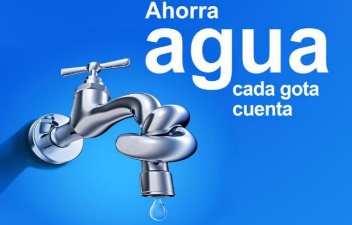 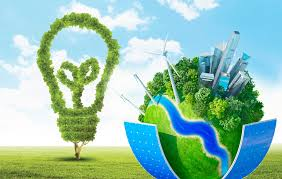 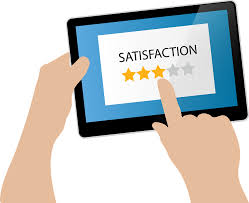 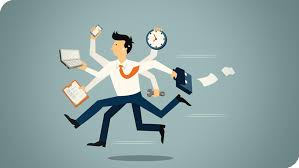 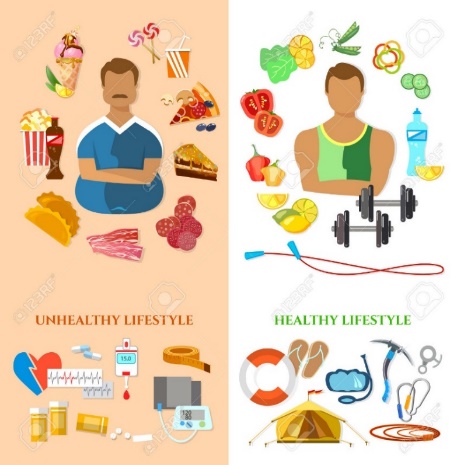 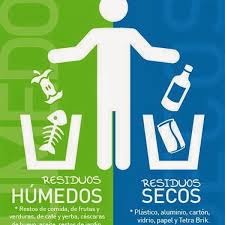 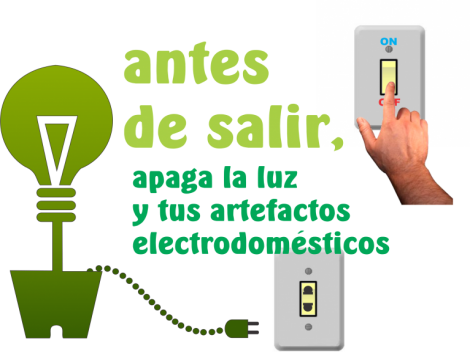 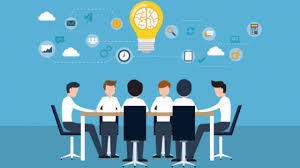 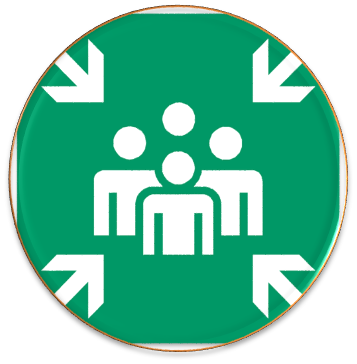 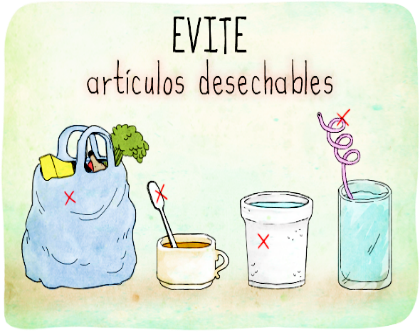 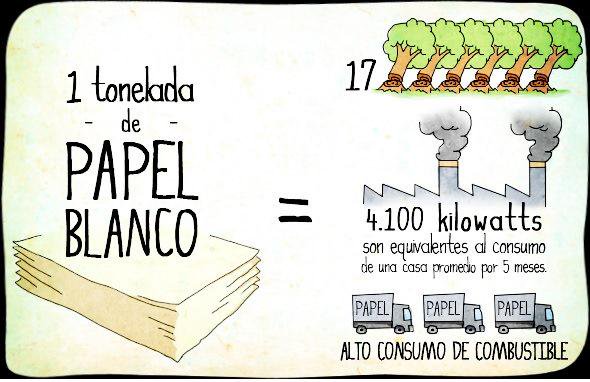 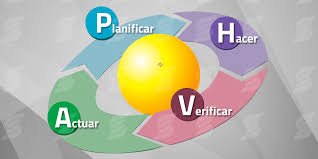 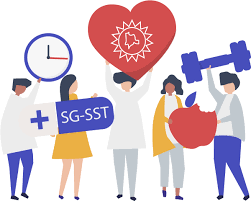 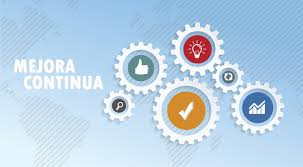 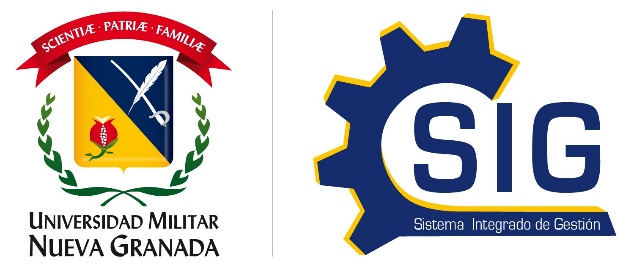 Cultura de Autocuidado: Estilos de vida saludable, actividad física, comida saludable, entre otros.
Universidad Militar Nueva Granada
GRACIAS POR
SU ATENCIÓN